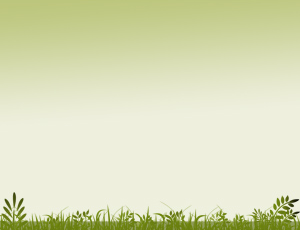 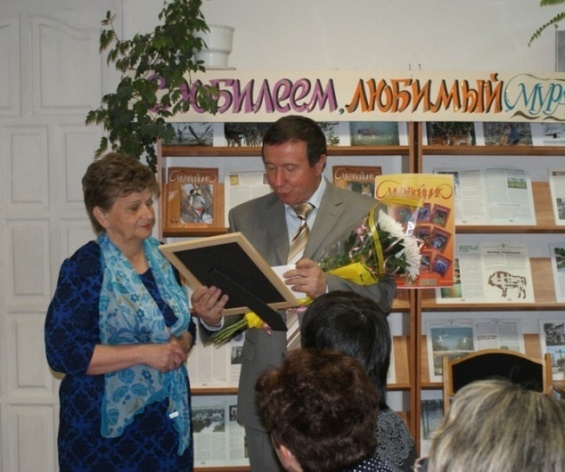 Экологическая акция
«Журналу  «Муравейник» – 20 лет!»
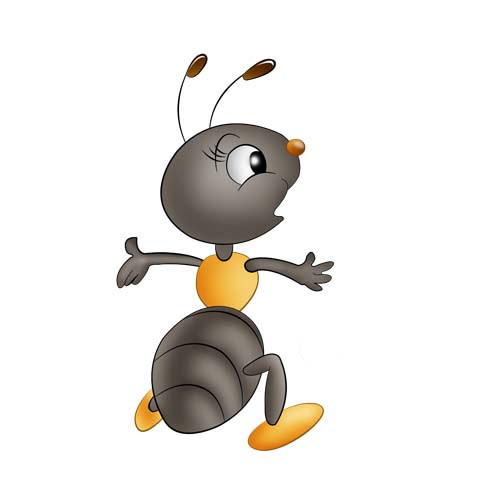 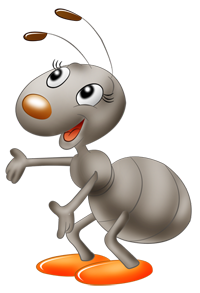 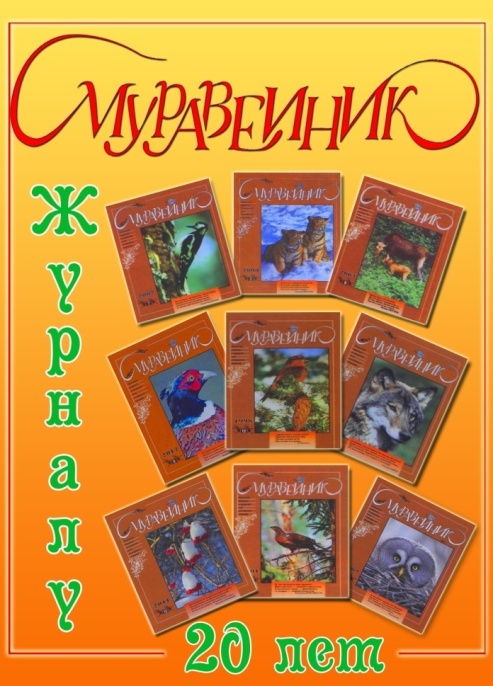 Сроки проведения: с 1 марта по 
1 декабря 2014 года.
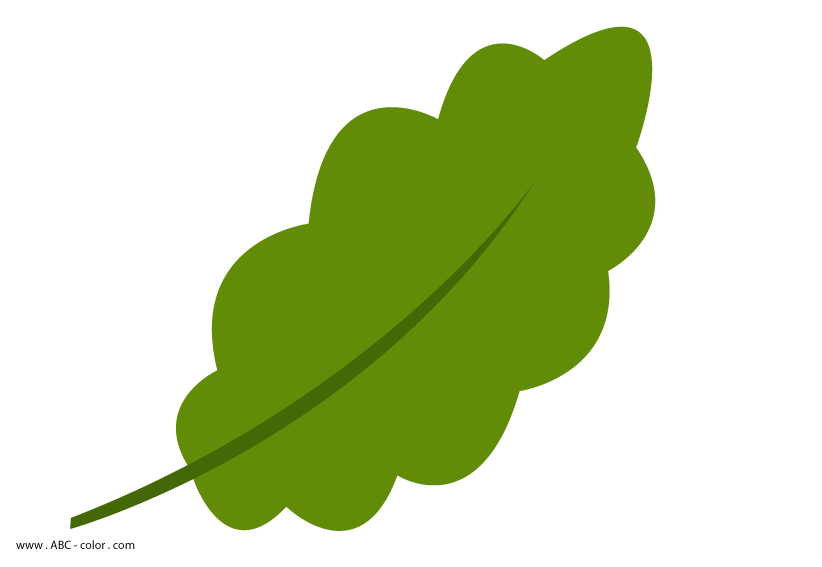 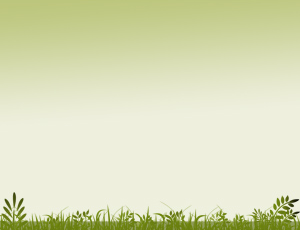 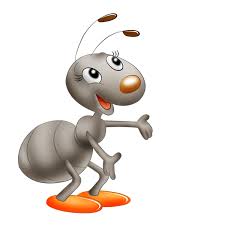 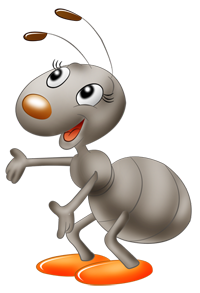 ГБУК «Брянская областная детская библиотека»
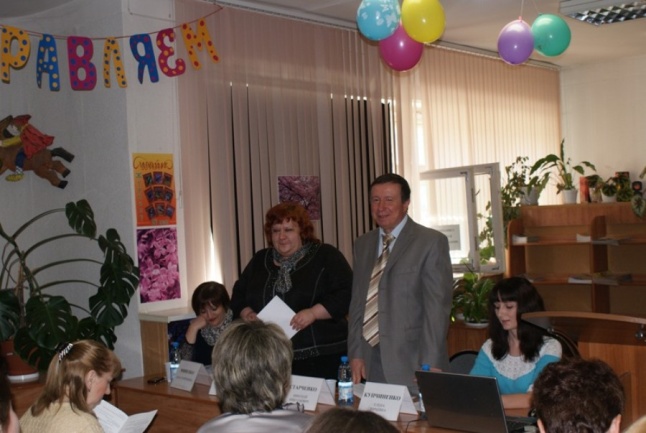 Заседание круглого стола, посвященное  празднованию 20-ти летнего юбилея журнала для семейного чтения «Муравейник» в рамках областного семинара для специалистов  детских  библиотек  области  «Библиотечное краеведение в системе сохранения и популяризации культурно - исторического наследия родного края»
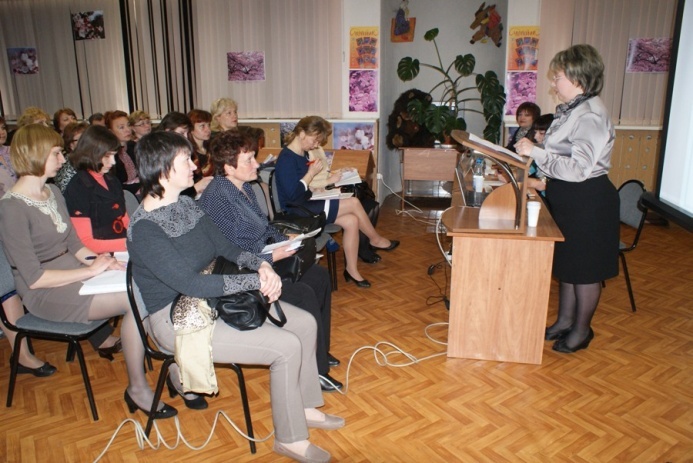 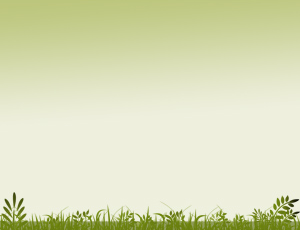 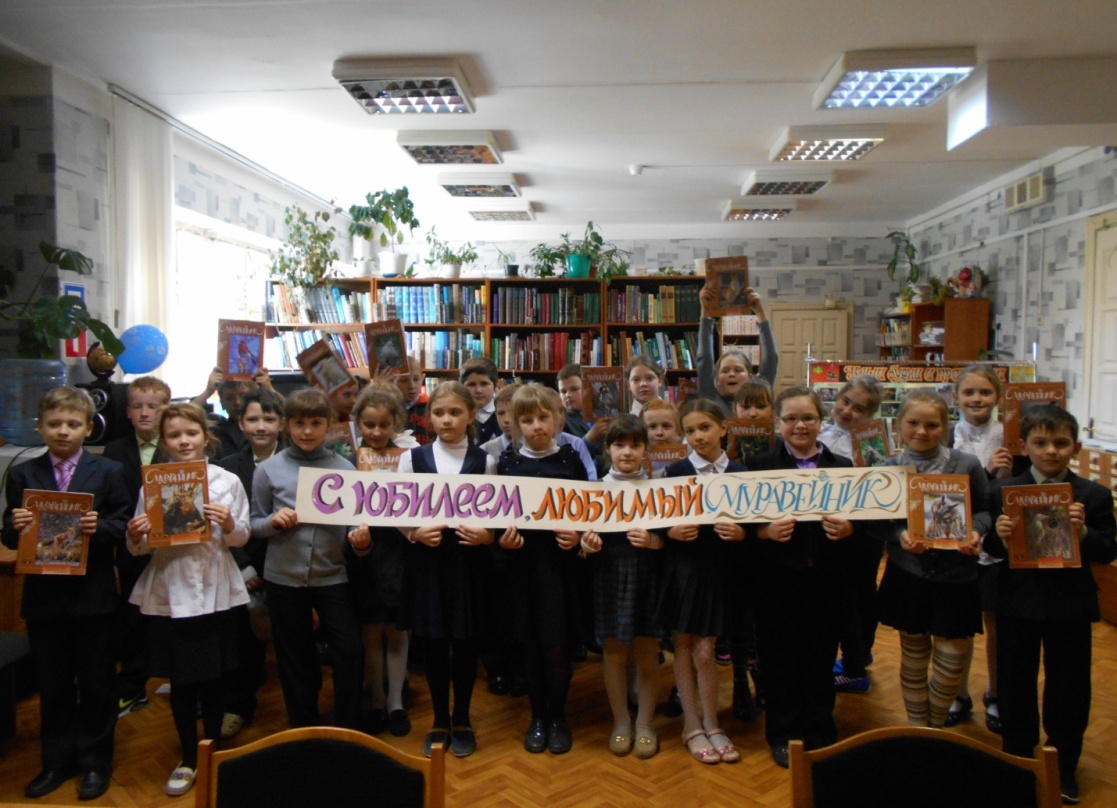 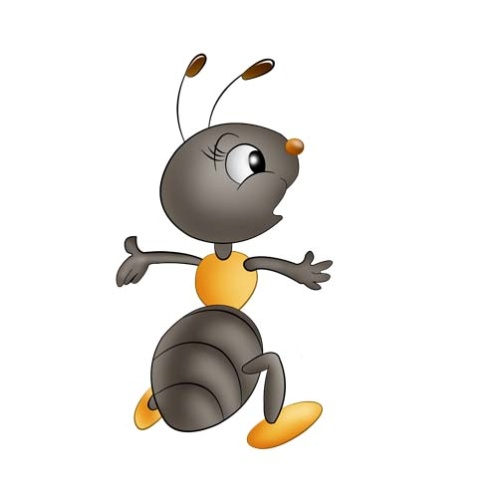 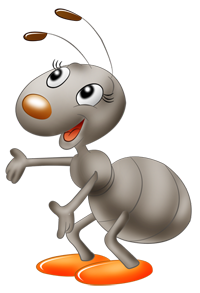 Слайд-презентация «С Юбилеем, любимый «Муравейник!» и электронная викторина «В гостях у «Муравейника»
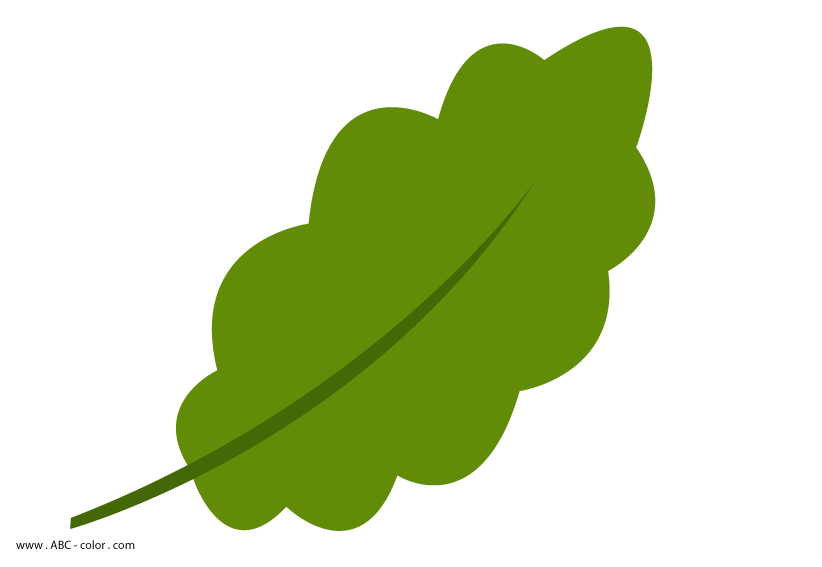 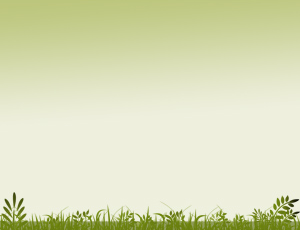 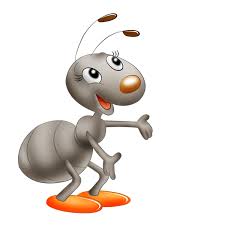 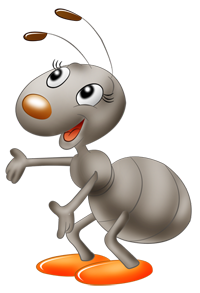 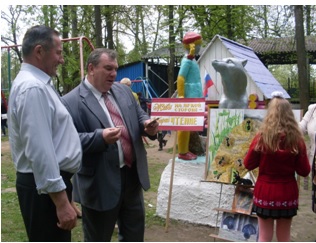 МБУК «Локотская 
детская библиотека»
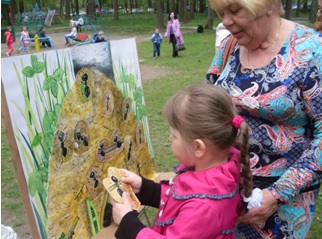 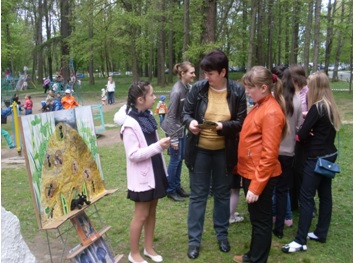 Викторина «По страницам журнала «Муравейник» в парке культуры и отдыха.
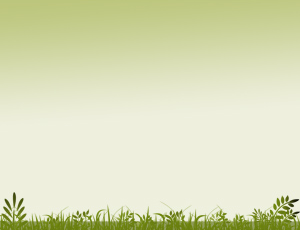 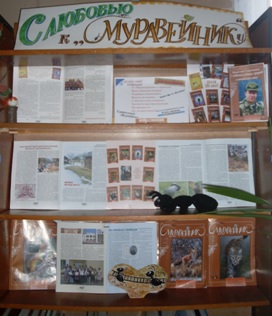 День журнала «Муравейник» в Локотской детской библиотеке
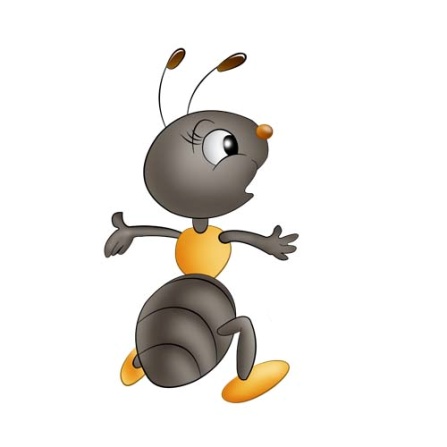 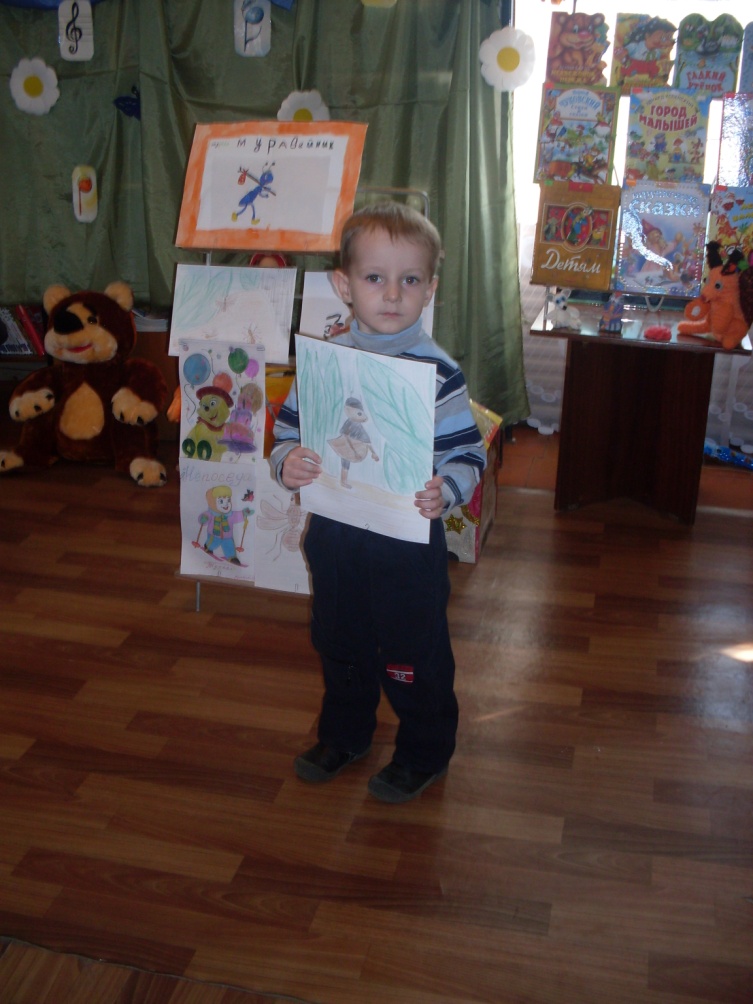 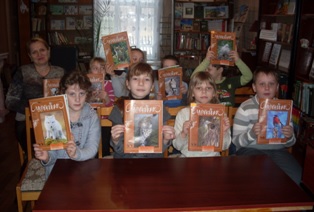 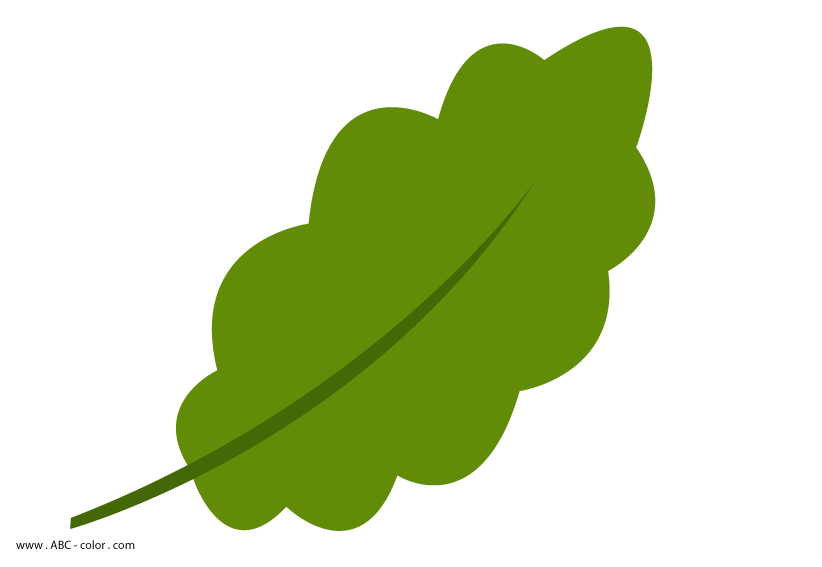 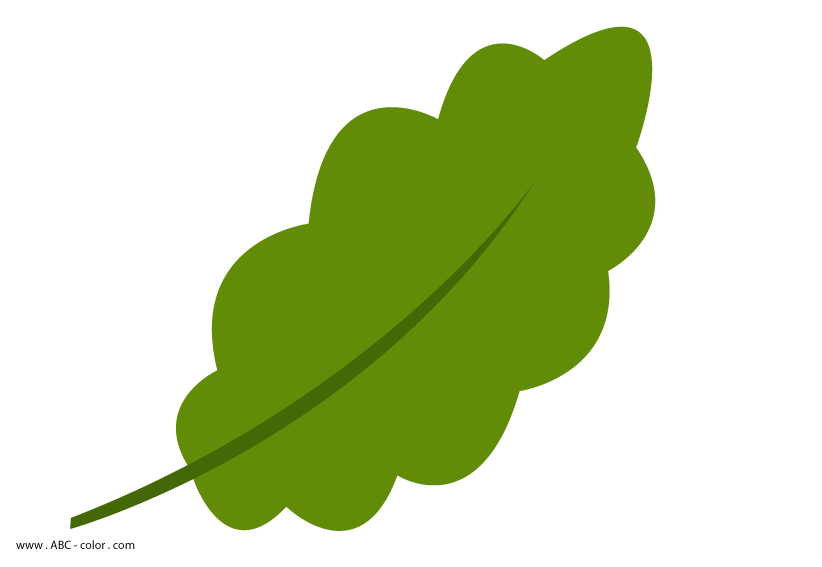 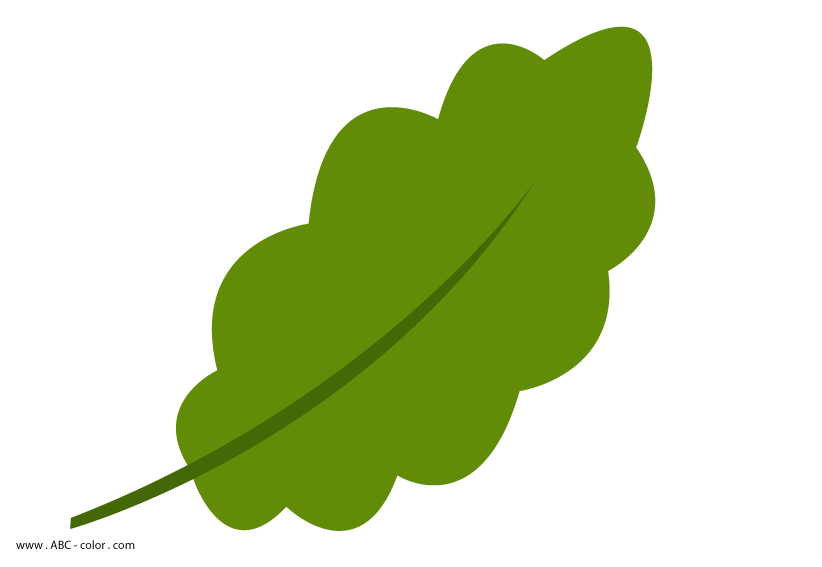 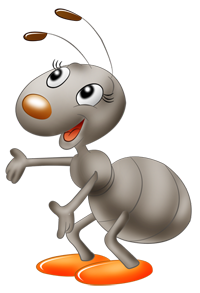 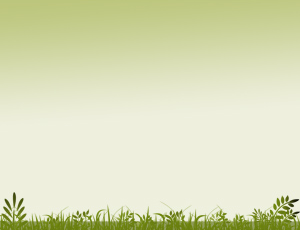 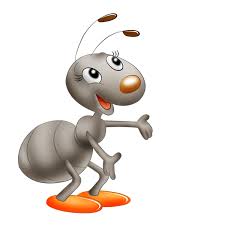 Детская библиотека 
МБУК «Централизованная библиотечная  система
г. Клинцы»
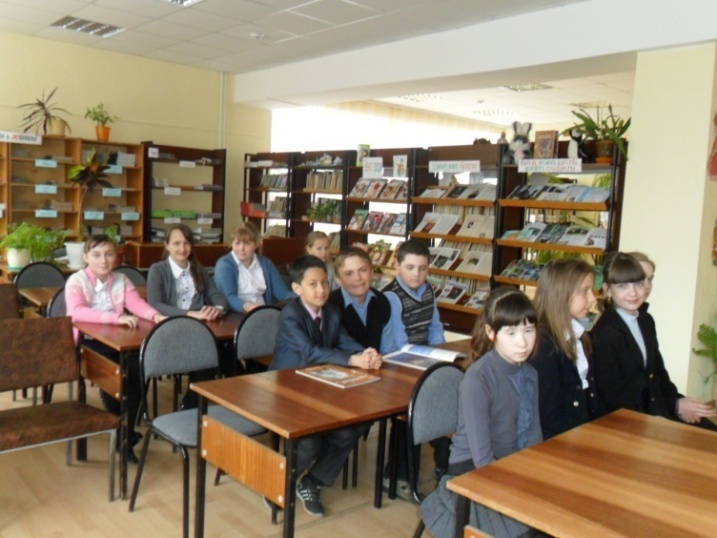 Выставка журнала «Жители лесного царства, зеленого государства», обзор журнала «Муравейник», зоовикторина по страницам «Муравейника» .
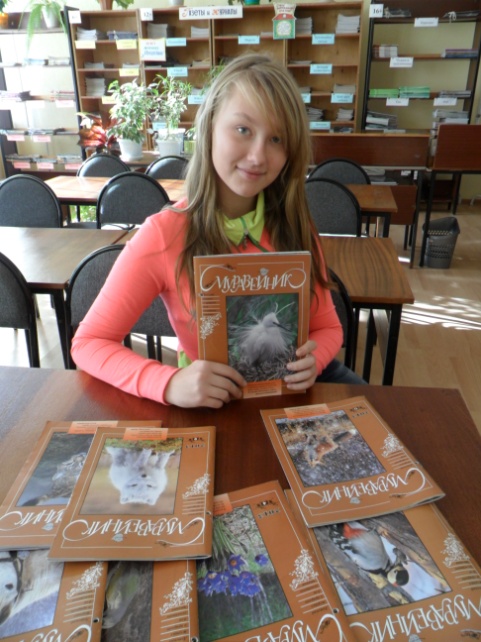 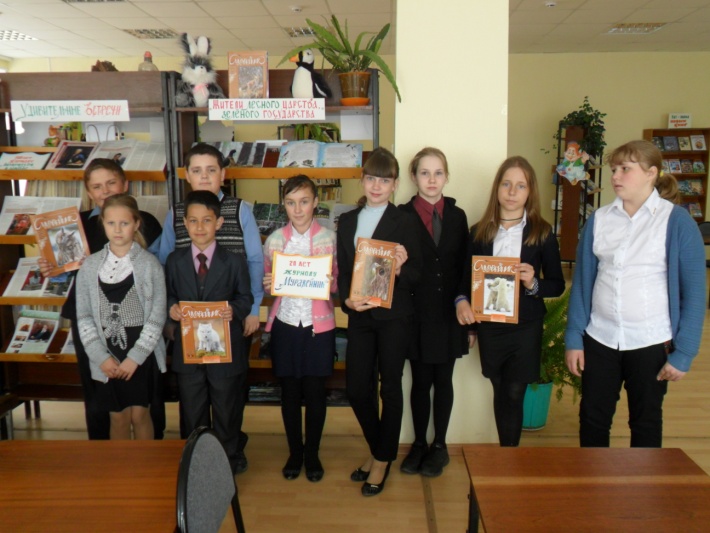 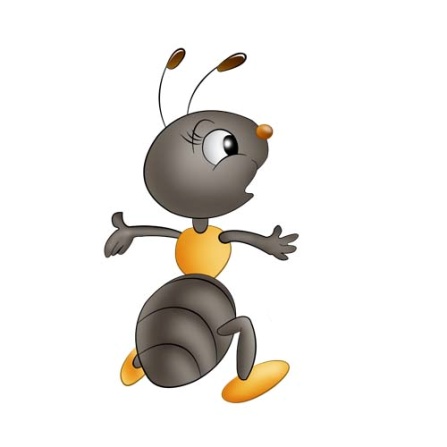 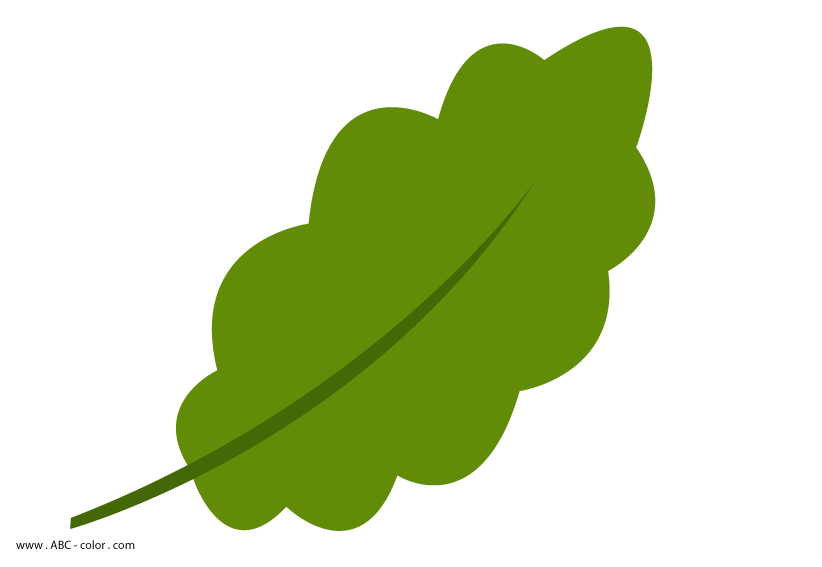 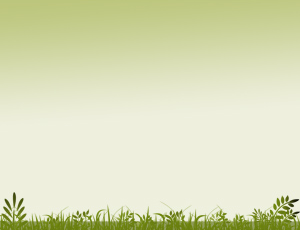 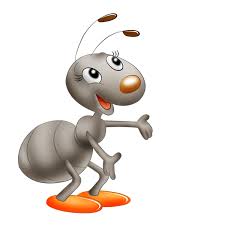 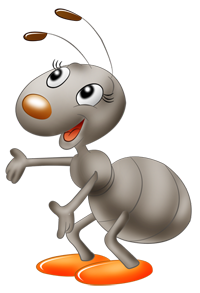 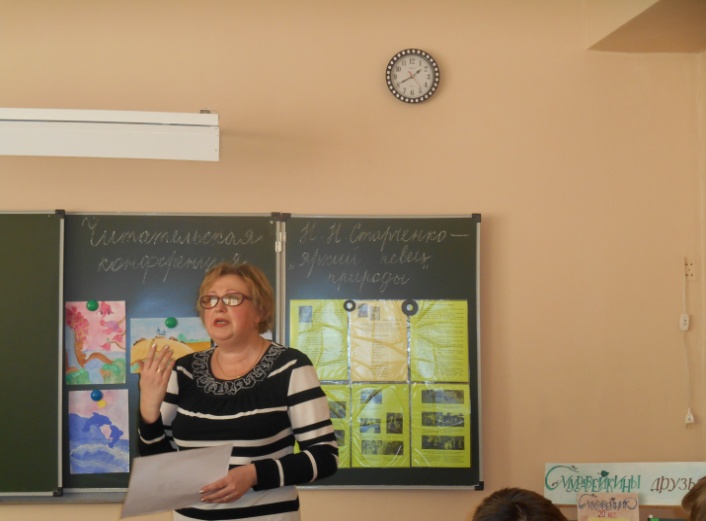 МБУК «Суражская городская 
детская библиотека»
Читательская  конференция 
«Н. Н. Старченко – «яркий певец природы».
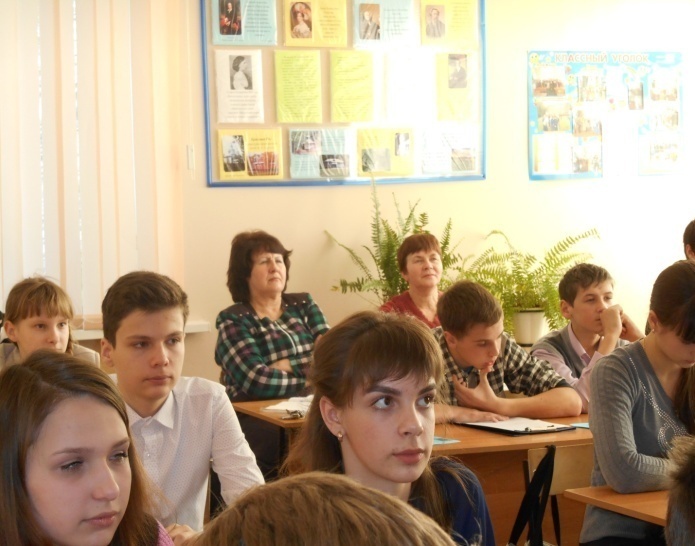 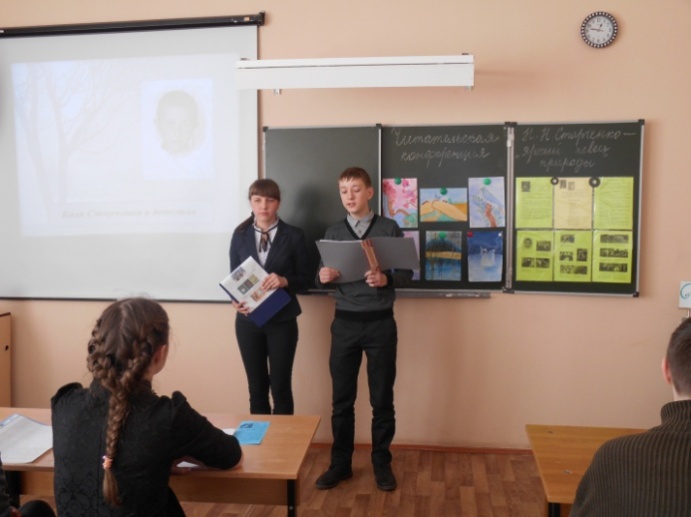 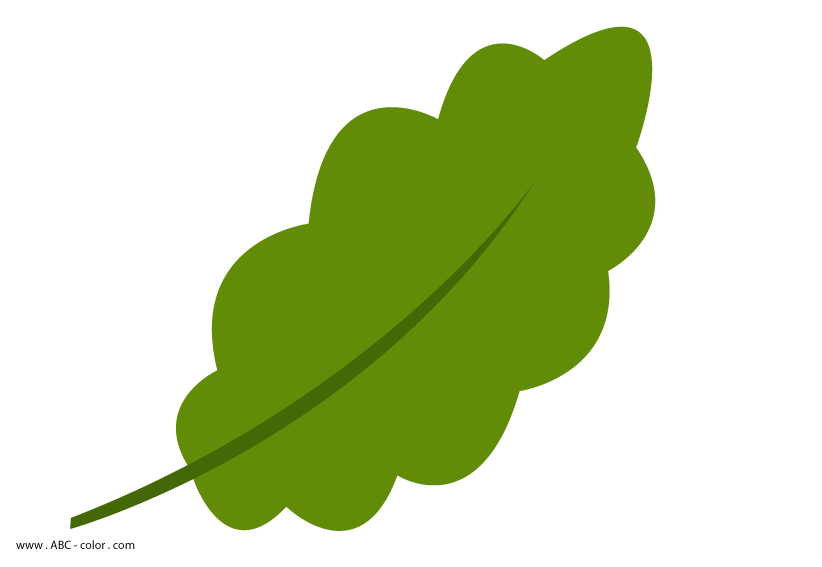 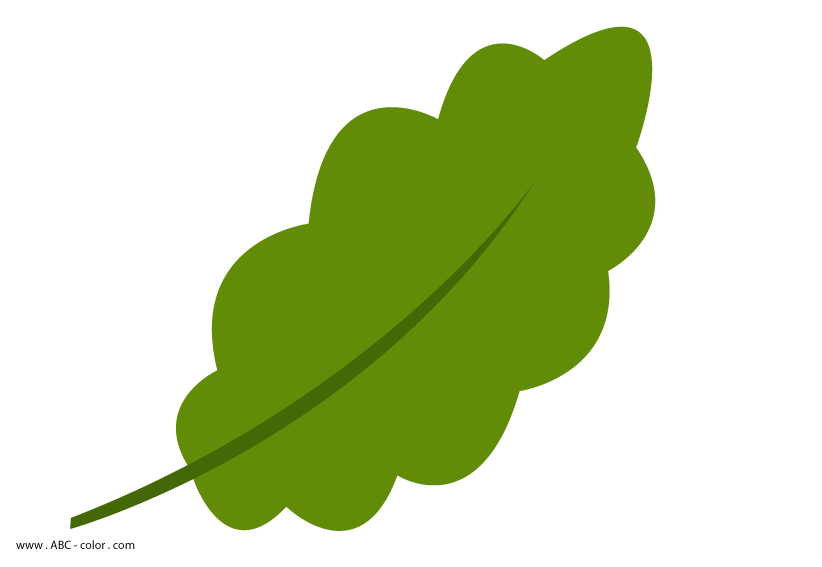 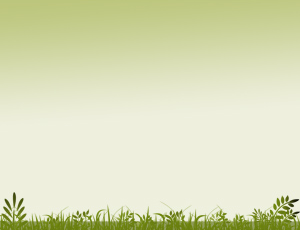 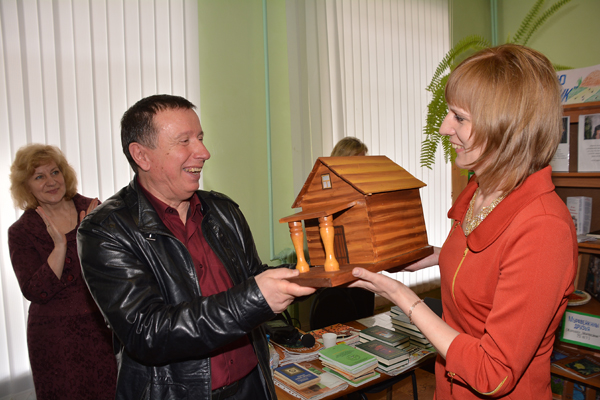 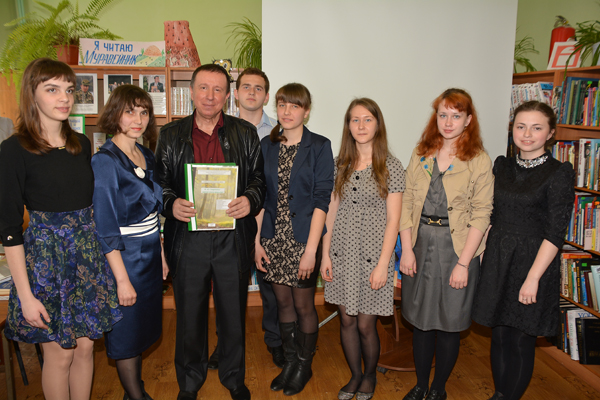 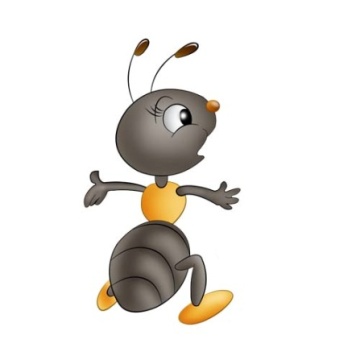 Праздничное мероприятие 
  «В гостях у Муравейника»
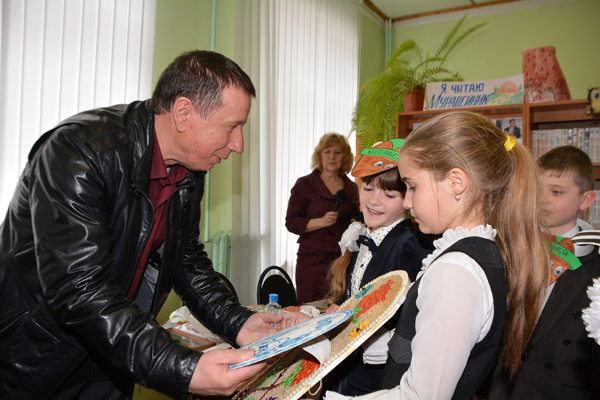 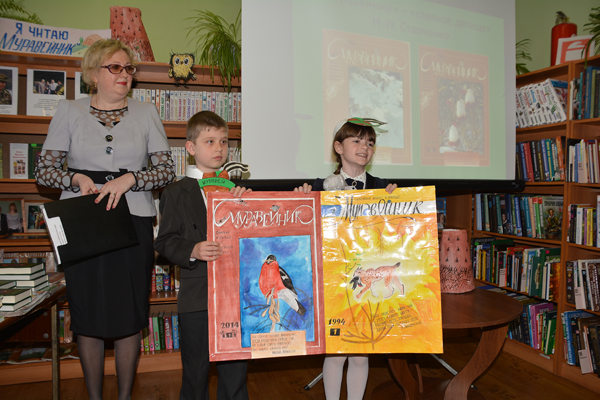 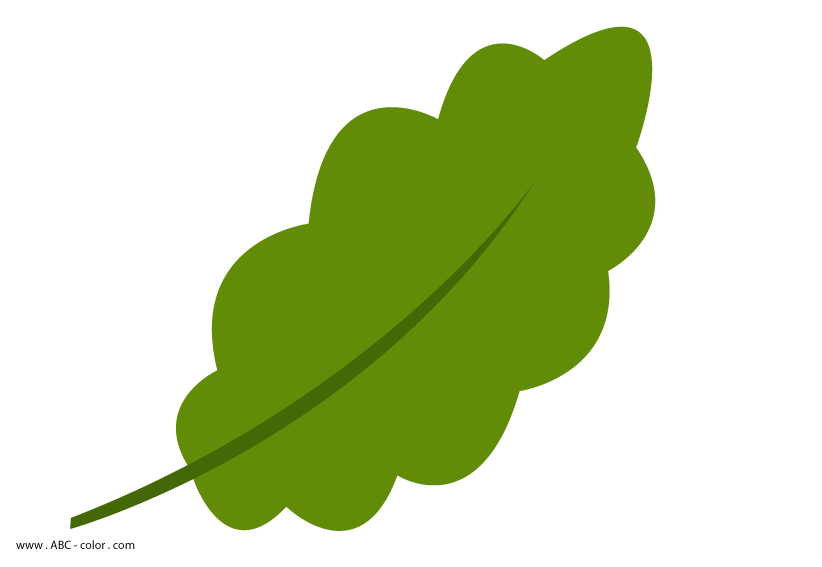 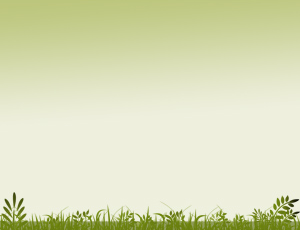 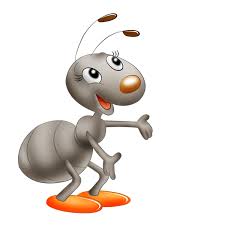 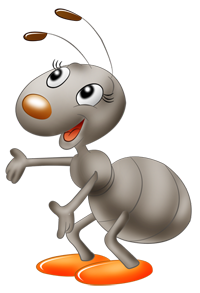 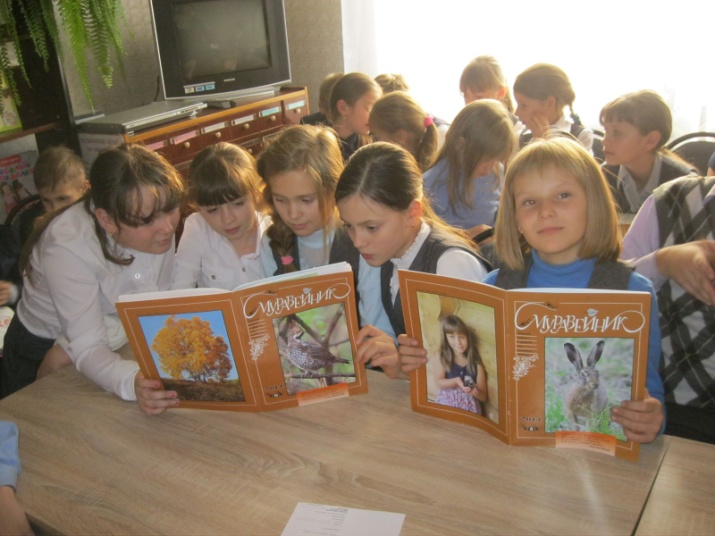 Отдел по работе 
с детьми МБУК
 «Погарская библиотека»
Эко - путешествие «По страницам журнала «Муравейник»»
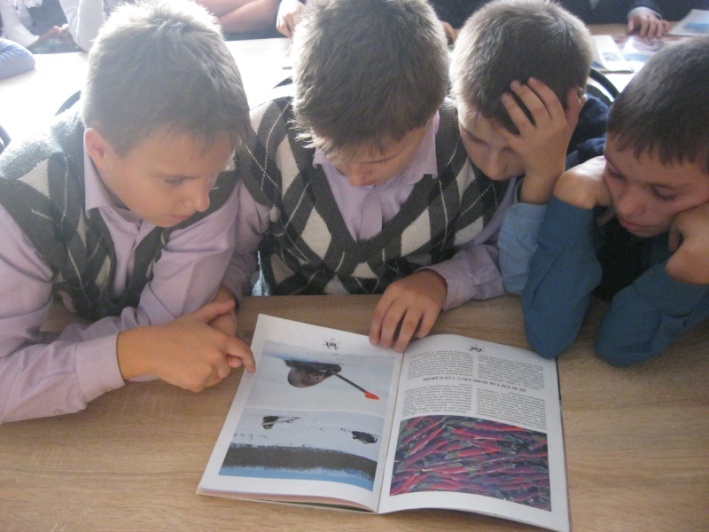 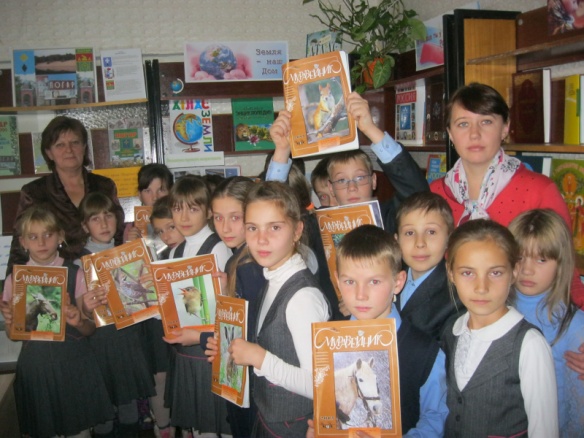 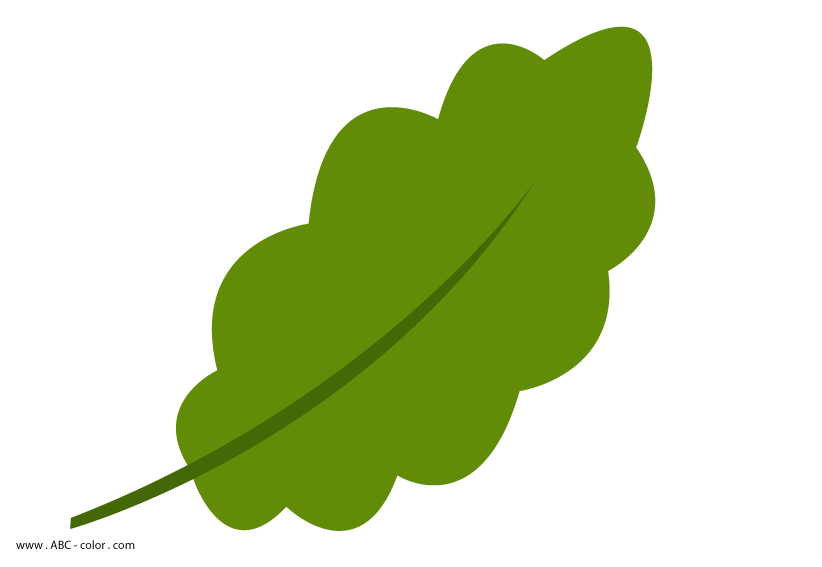 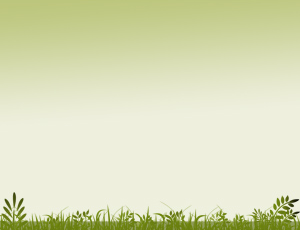 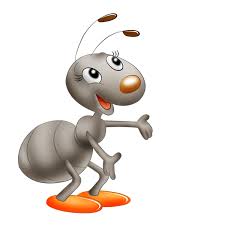 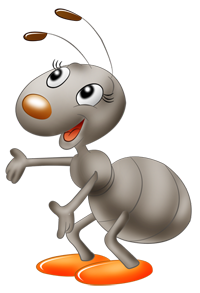 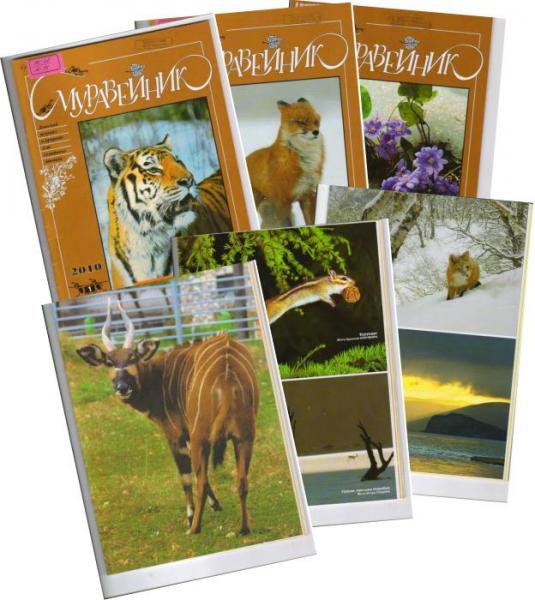 Детская библиотека  МБУК
 «Мглинская МЦБС»
Информационный час «Журналу «Муравейник» - 20 лет!», выставка журнала «Муравейник».
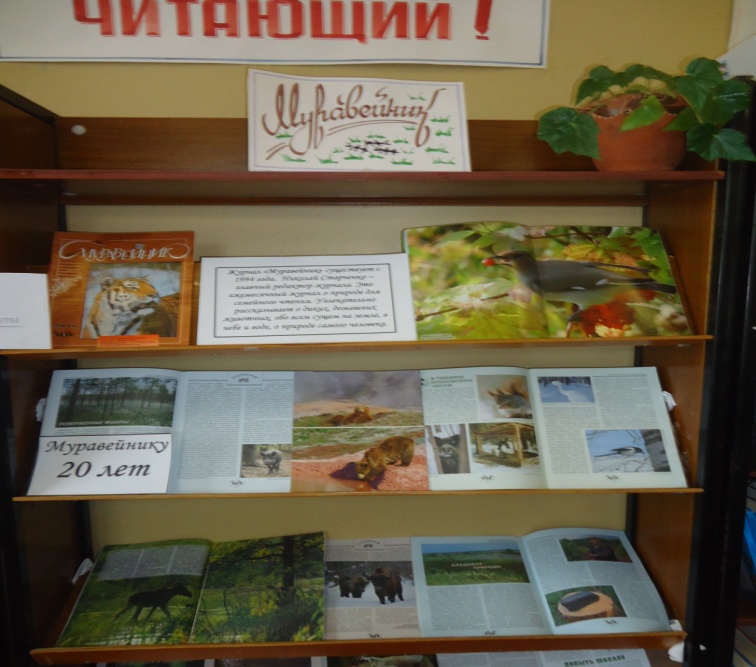 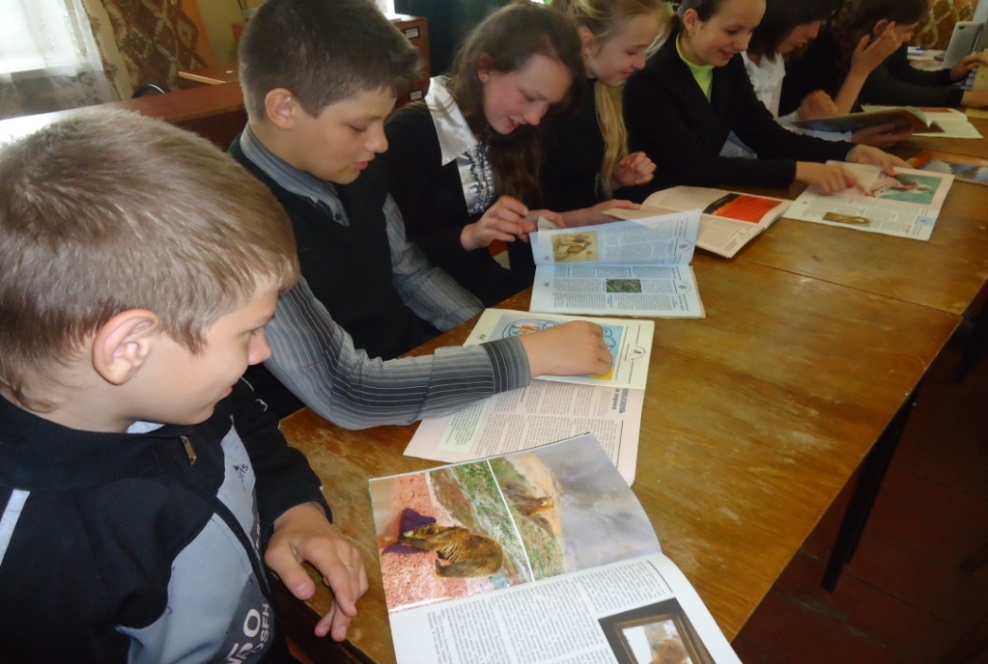 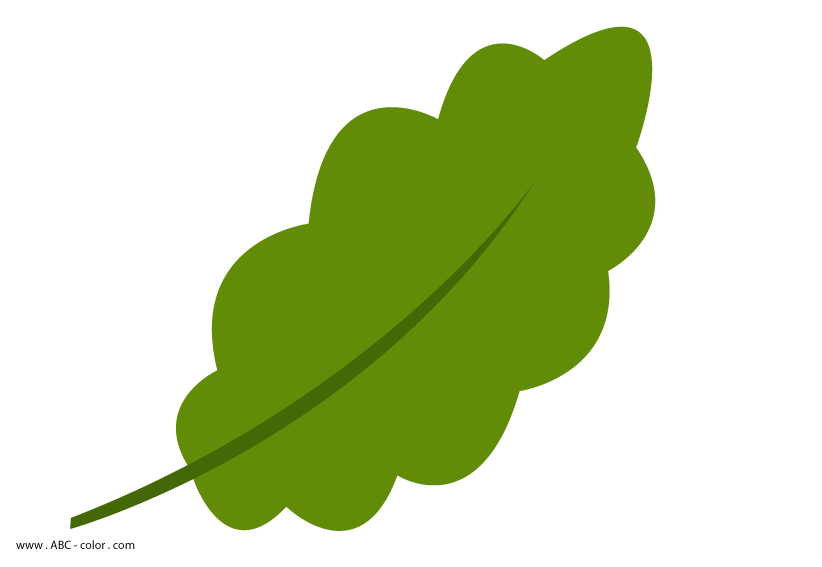 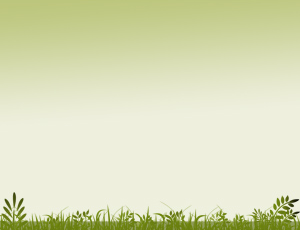 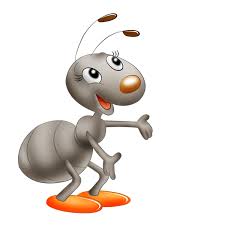 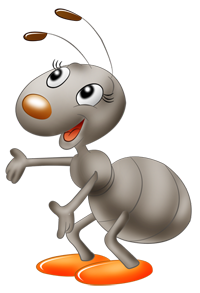 Детская библиотека – структурное подразделение МБУК
 «Дятьковская МЦРБ»
Игровое мероприятие  «Путешествие в Журляндию или самый классный «Муравейник».
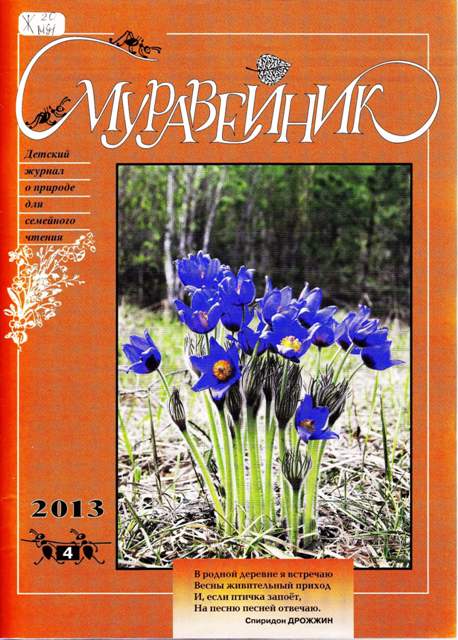 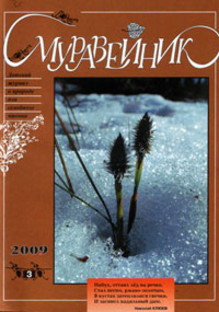 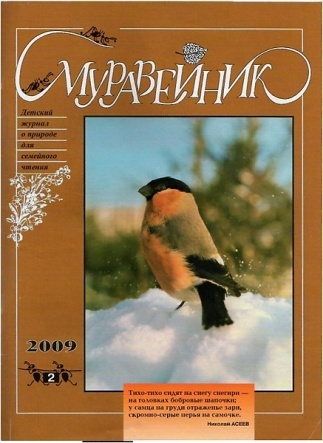 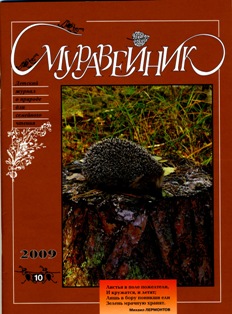 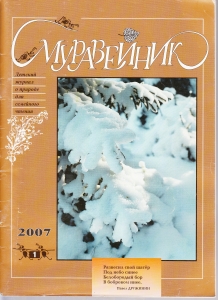 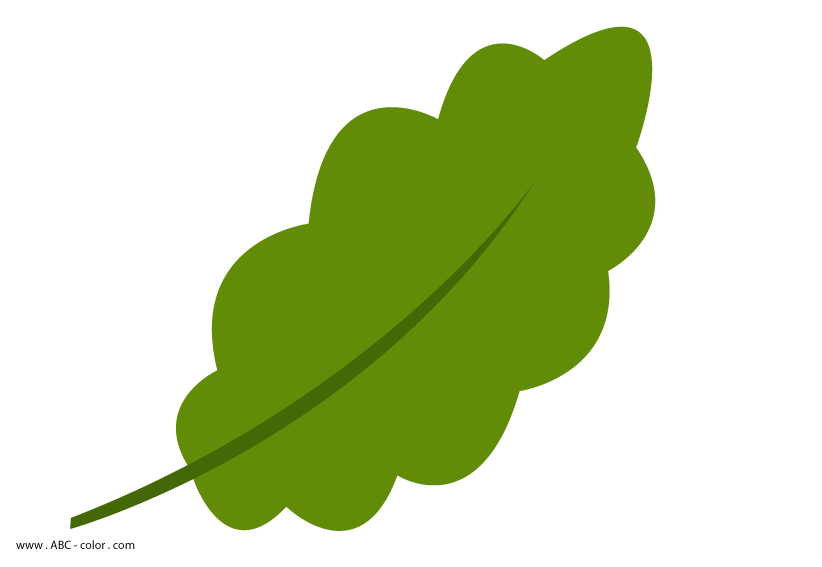 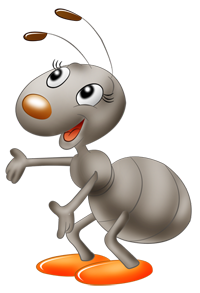 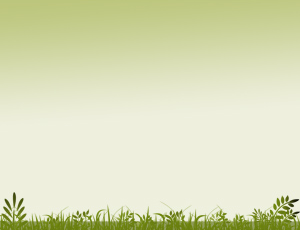 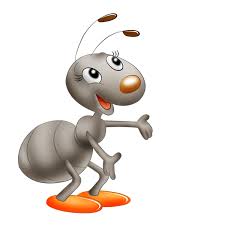 Детская библиотека – филиал 
МБУК «Выгоничский КПЦ»
Час любимого журнала «Журналу «Муравейник» – 20 лет!»
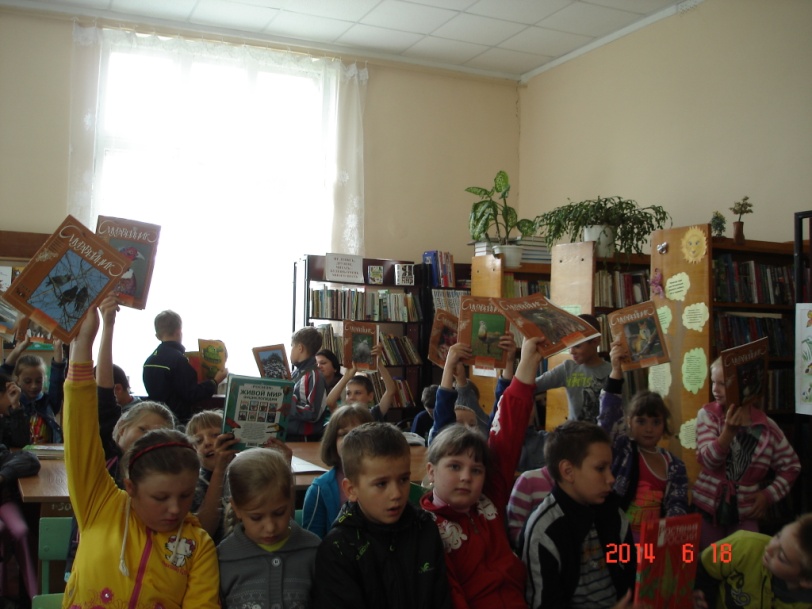 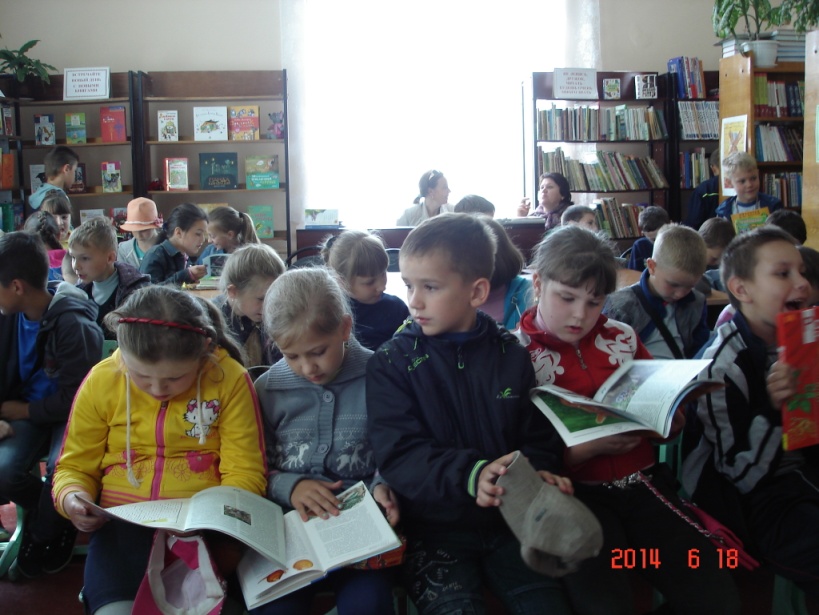 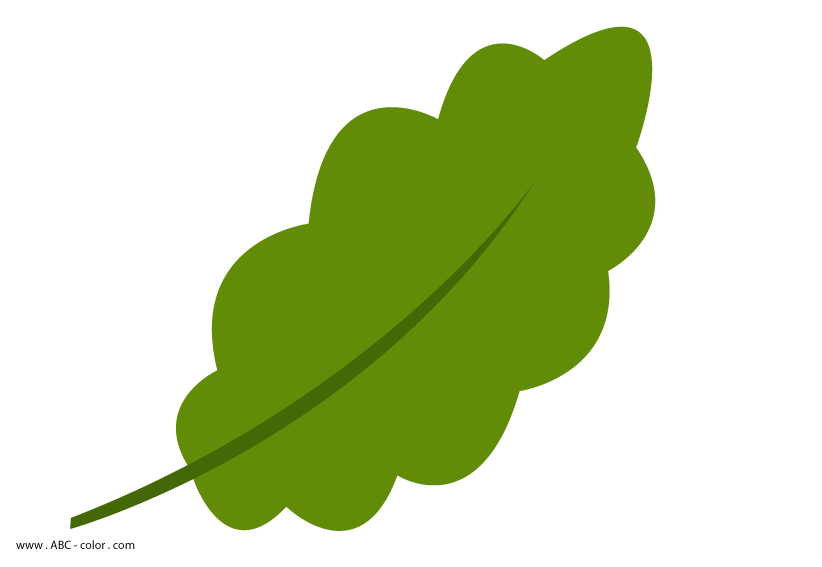 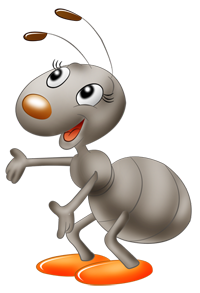 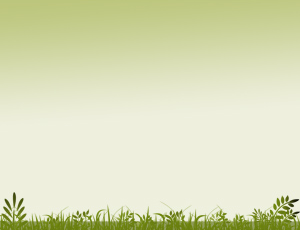 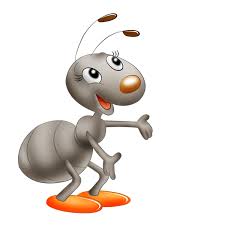 Детский отдел МБУК «Карачевская МРБ им. Баранских Н.Н. и Н.В.»
По страницам любимого журнала «Журналу «Муравейник» – 20 лет!»
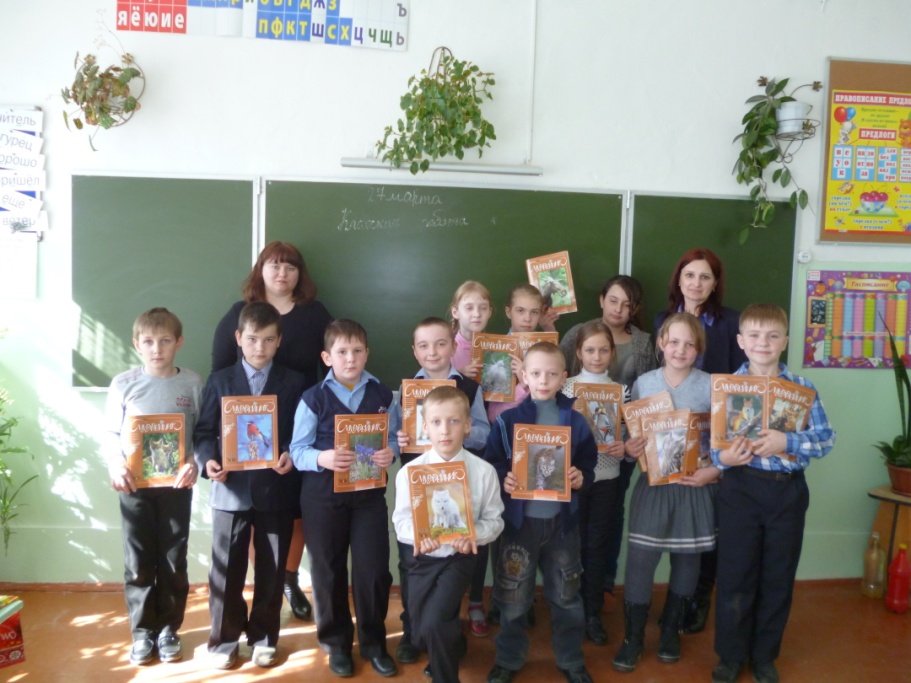 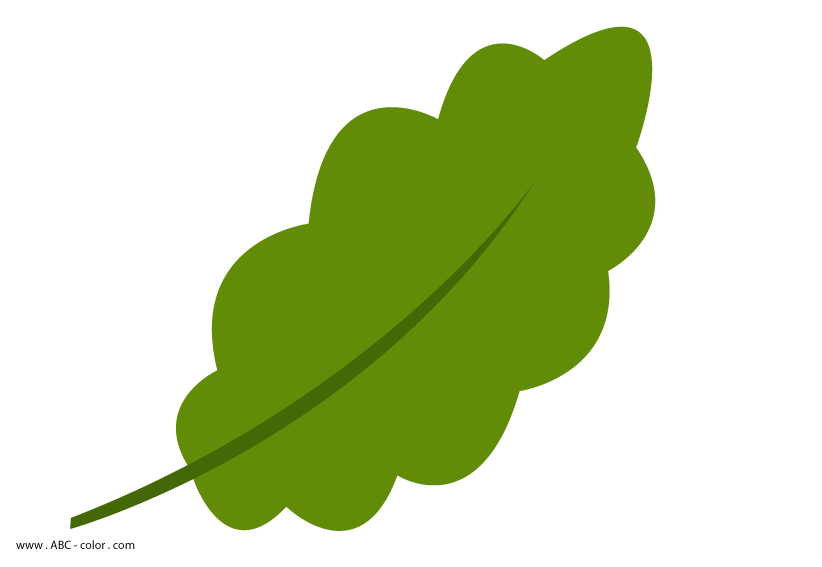 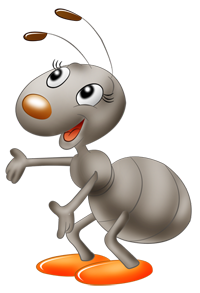 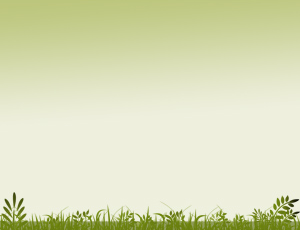 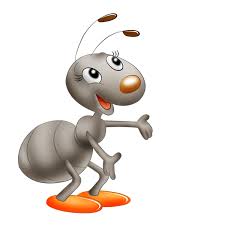 Филиал «Детская библиотека» МБУК 
«МБ Дубровского района»
«Муравейник» – ежемесячный
 журнал о природе и животных
 для семейного чтения
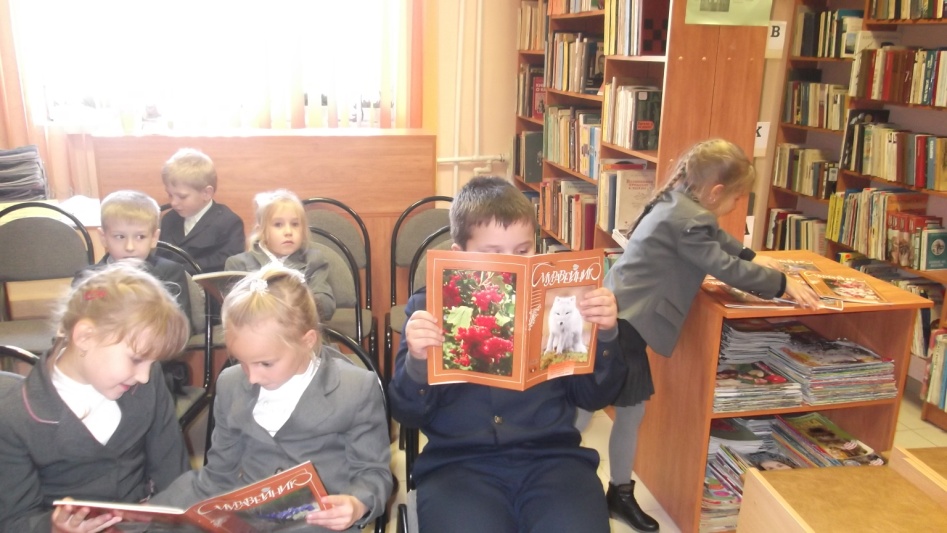 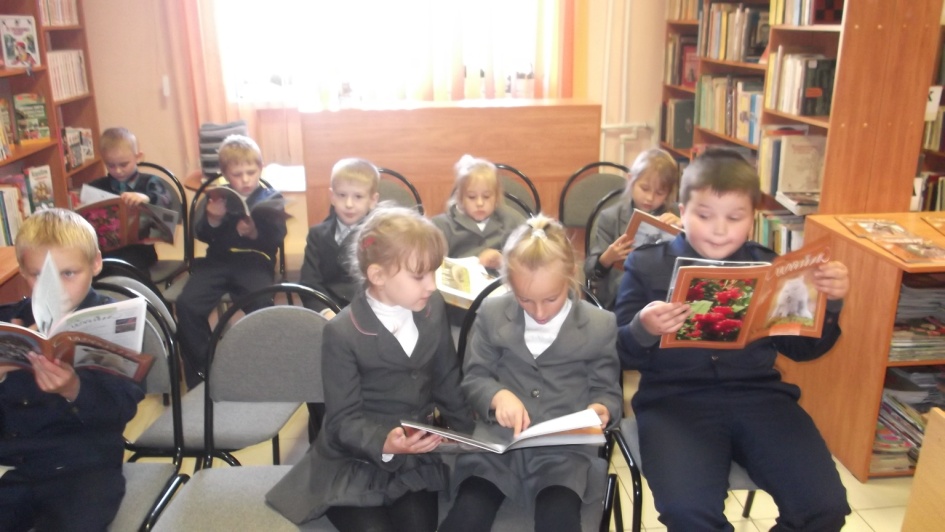 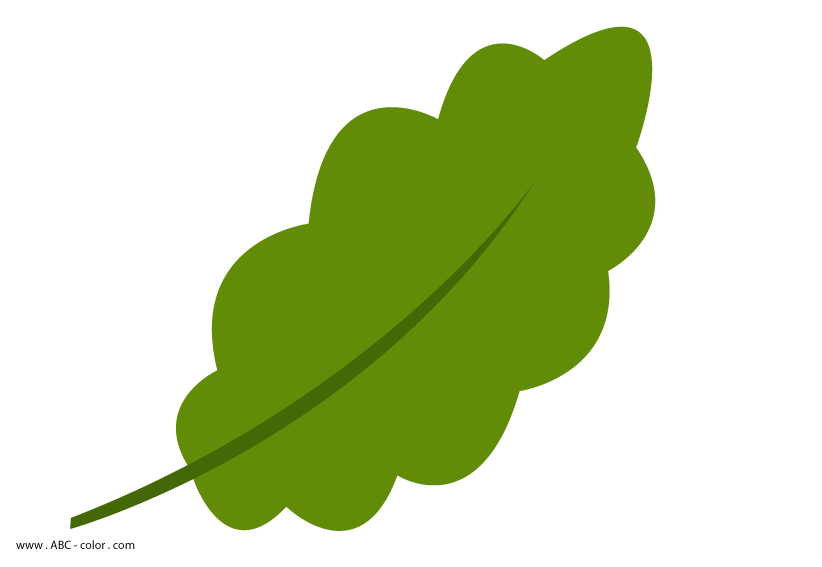 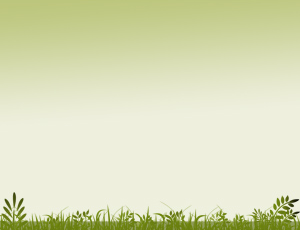 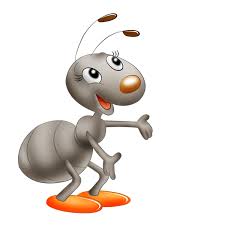 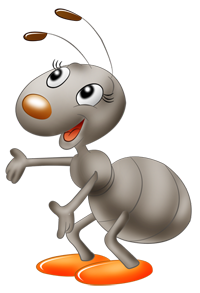 Отдел обслуживания читателей – детей МБУК «Сещинская ПЦБ»
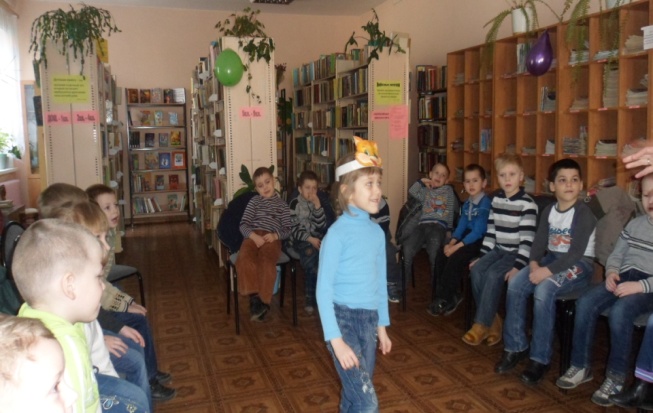 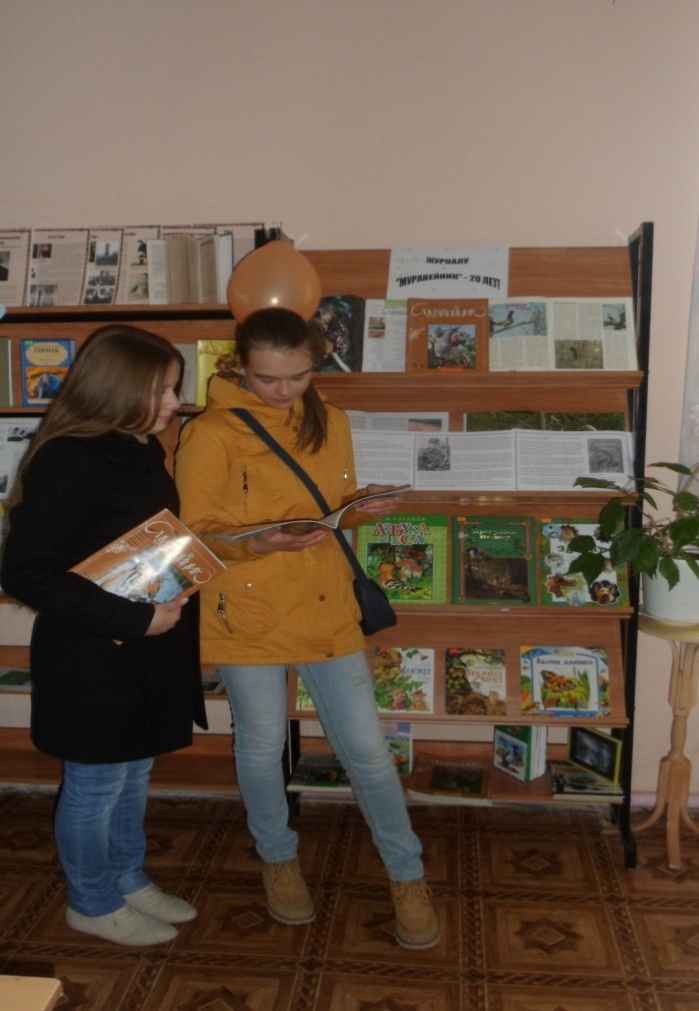 Обзор – путешествие у выставки «ПРИРОДА  - это  ДОМ, в котором   МЫ ЖИВЕМ!».
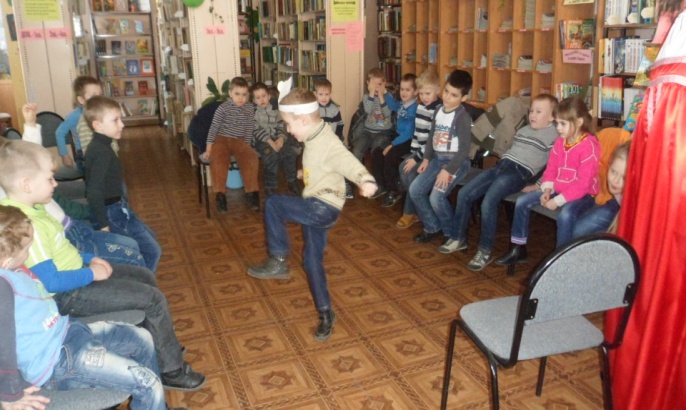 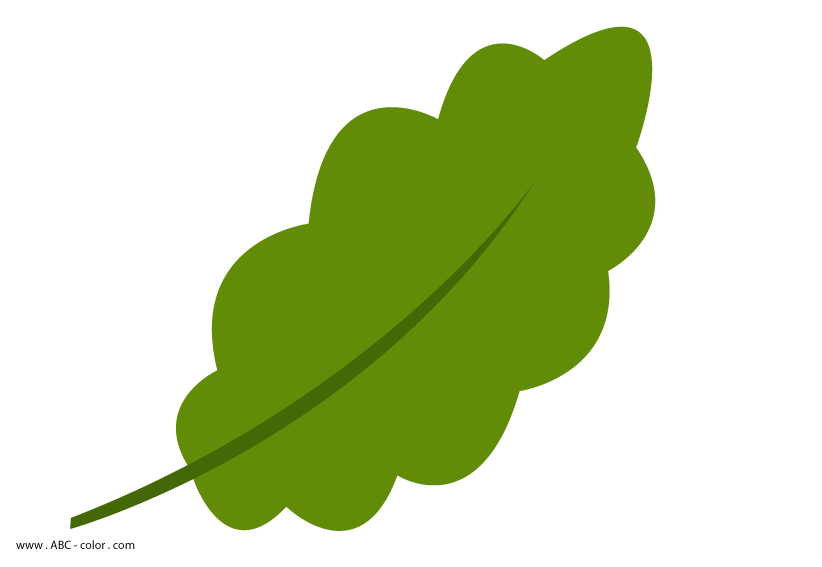 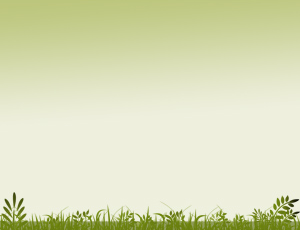 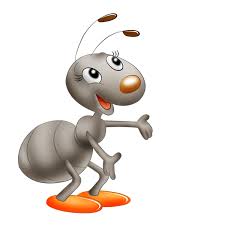 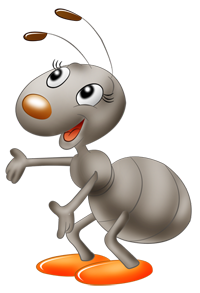 Отдел обслуживания детей
 МБУК «Жуковская МЦБ»
Выставка «Муравейнику» - 20! С юбилеем, любимый журнал!»

Слайд-беседа «Путешествие по страницам «Муравейника»»

 Слайд-викторина «В гостях у «Муравейника»».
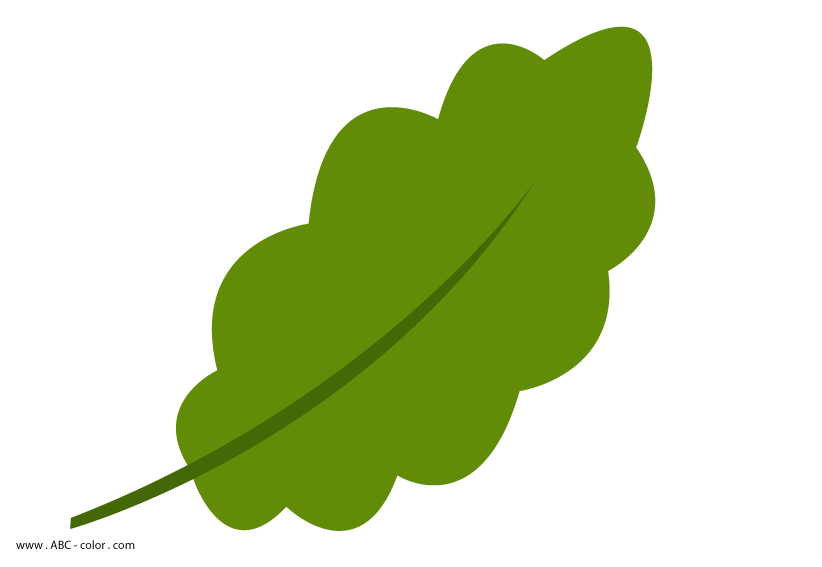 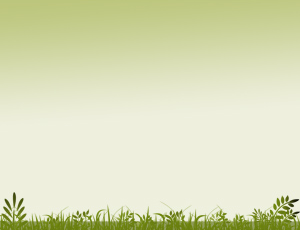 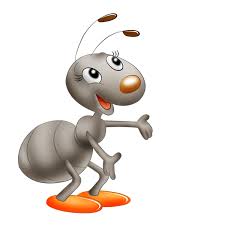 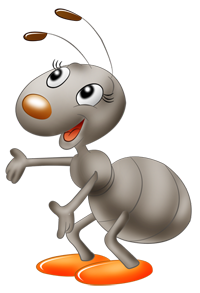 Детская библиотека 
МБУК «Новозыбковская городская ЦБС»
Выставка – викторина «Дом. Семья. Природа» (по страницам журнала «Муравейник»)
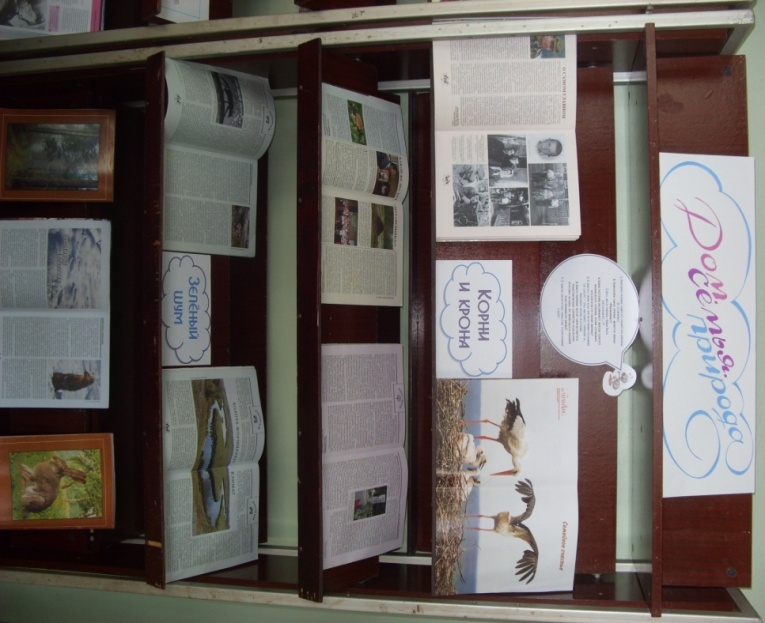 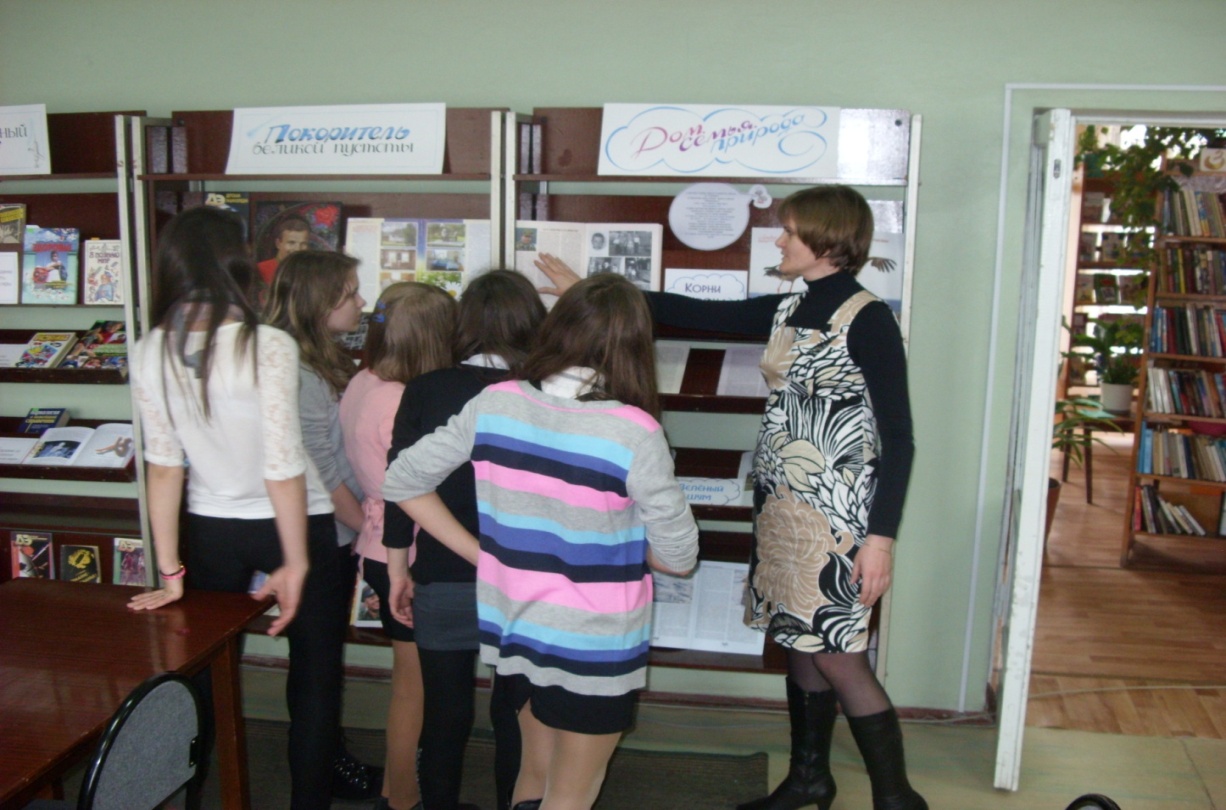 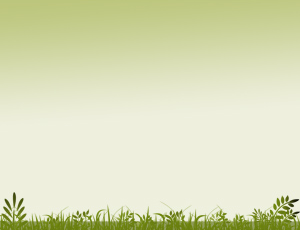 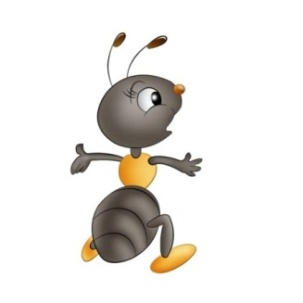 Викторина «Журналу «Муравейник» – 20 лет!»
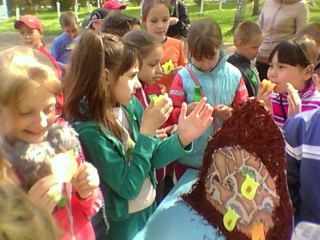 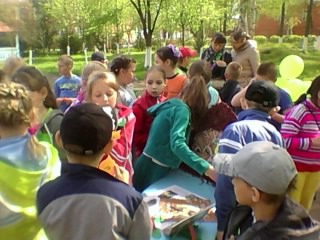 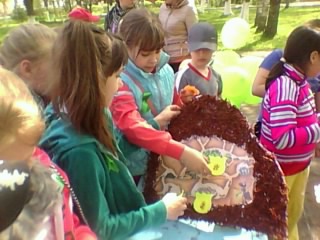 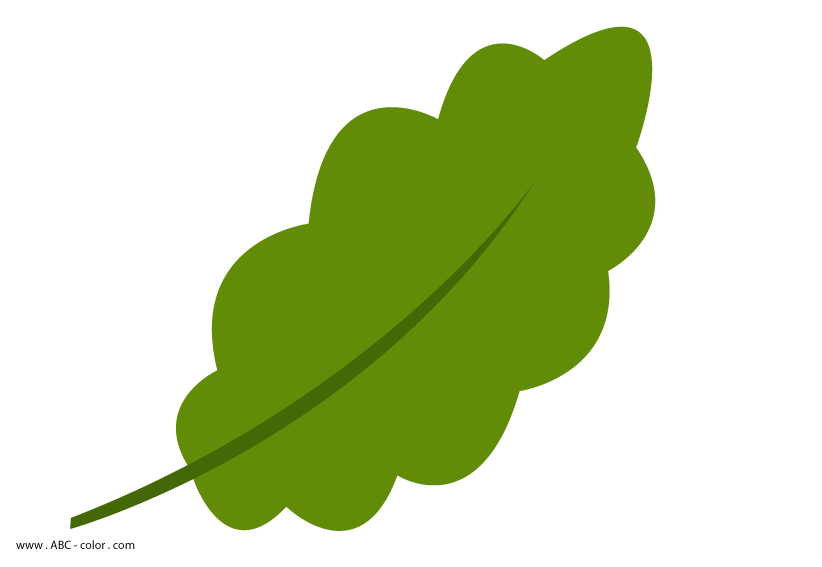 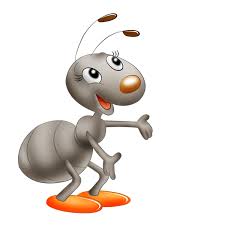 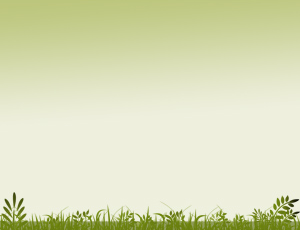 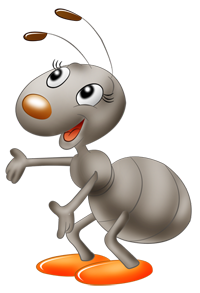 Центральная детская библиотека -  структурное подразделение РМУК «Почепская МБ»
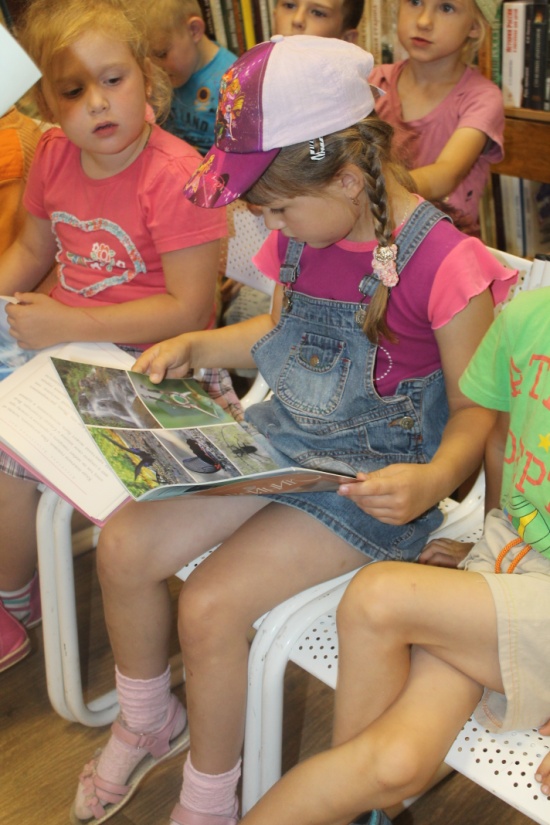 Занимательный час «Мир забавных
 животных» ( по страницам «Муравейника»)
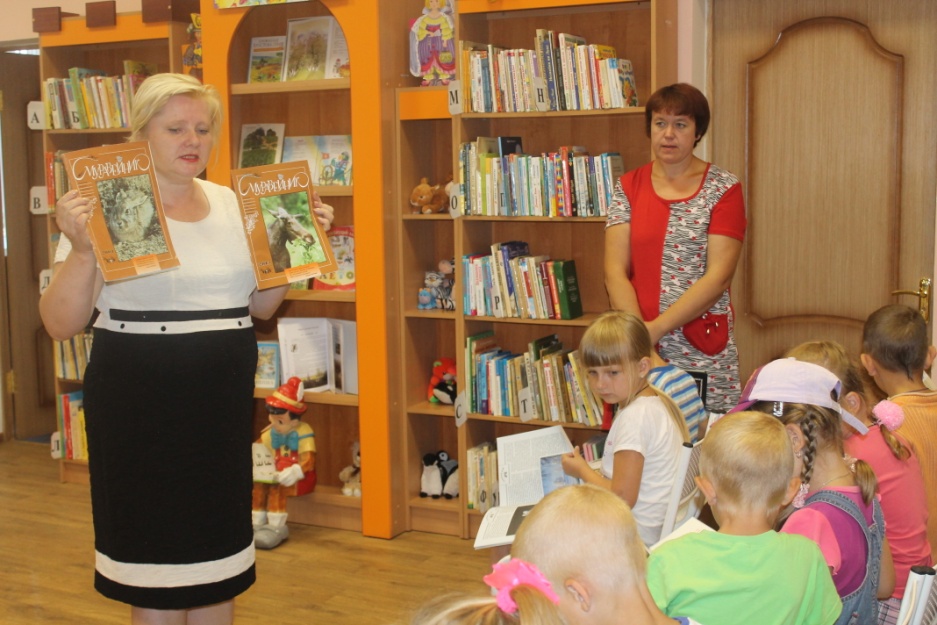 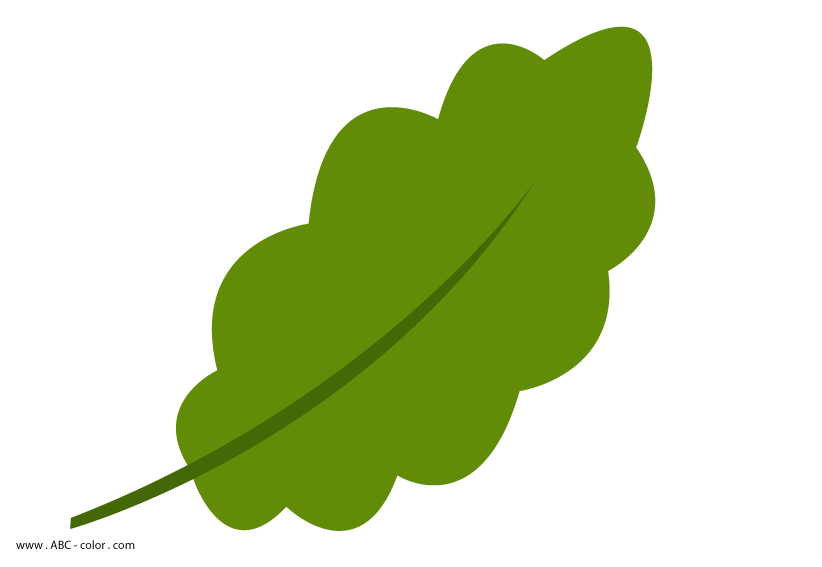 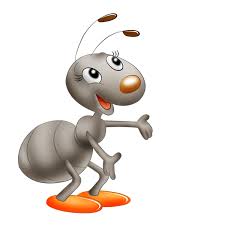 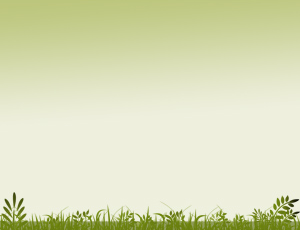 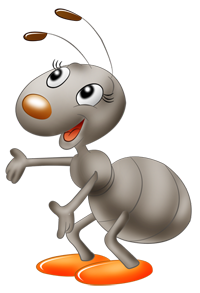 Детская библиотека 
МБУК «Библиотека города Фокино»
Час интересных сообщений 
«Лошадь – удивительное создание природы» 
( по материалам журнала «Муравейник»)
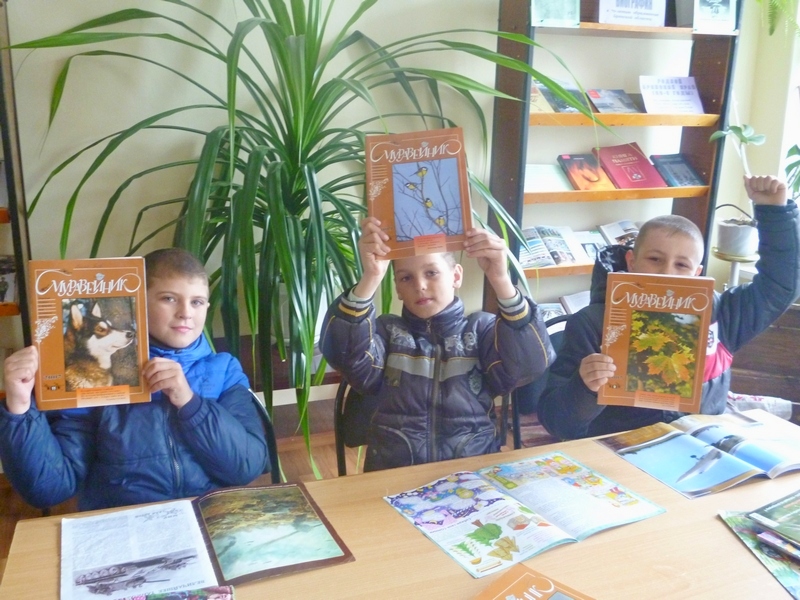 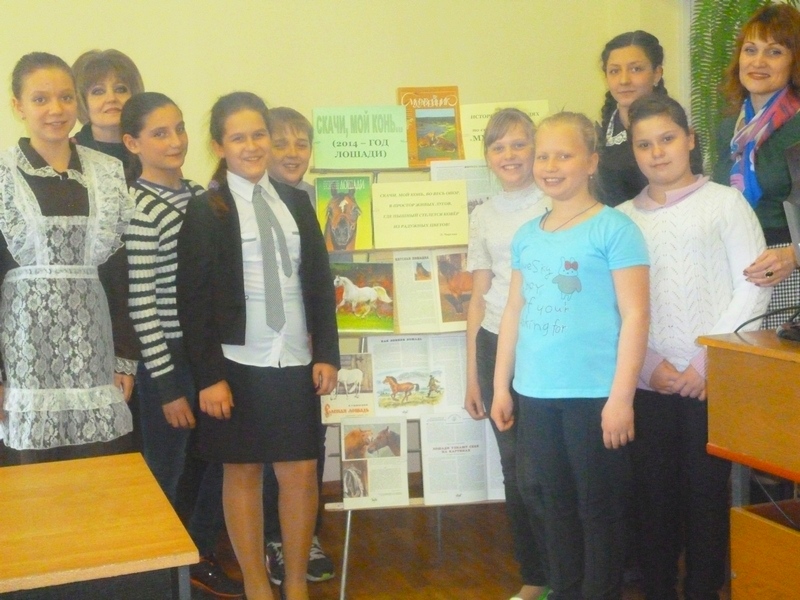 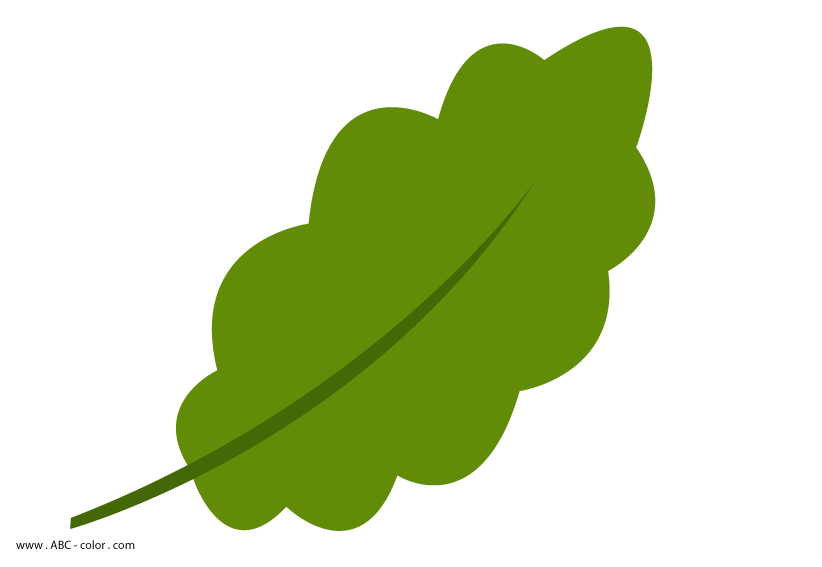 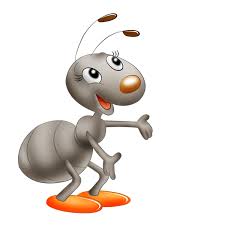 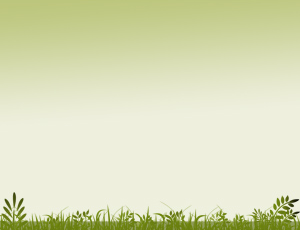 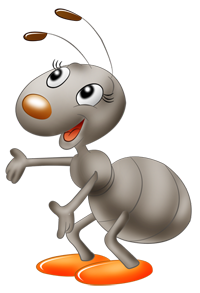 Детская библиотека – структурное подразделение МБУК «Центр по работе с учреждениями культуры Навлинского городского поселения»
Презентация  журнала  «Муравейник» -
    «С  юбилеем, «Муравейник!»
Закладки «Журналу «Муравейник»  -  20  лет
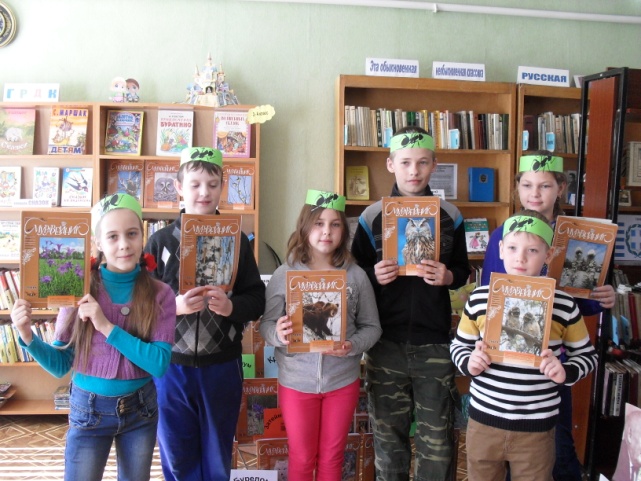 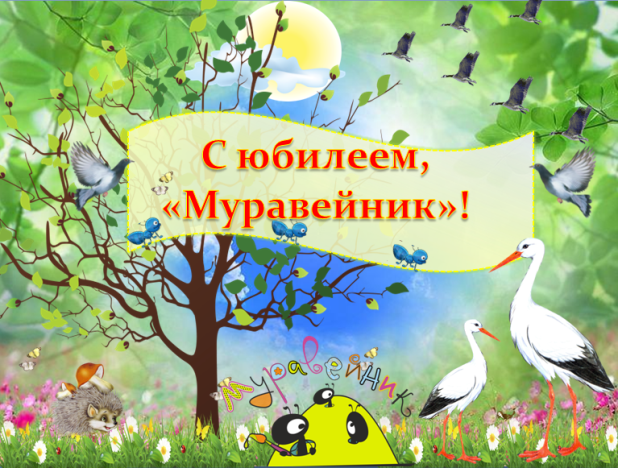 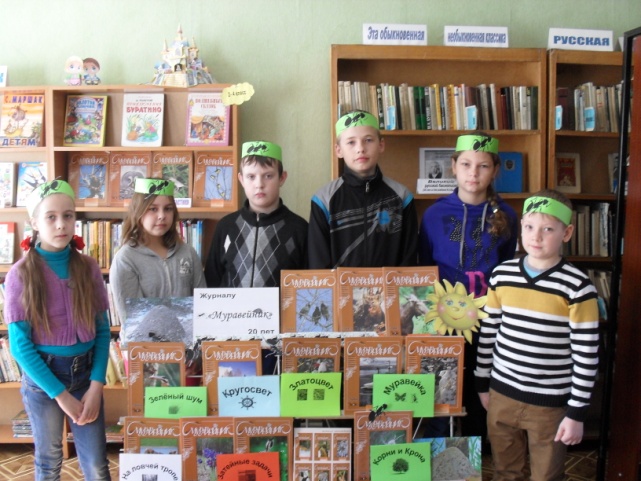 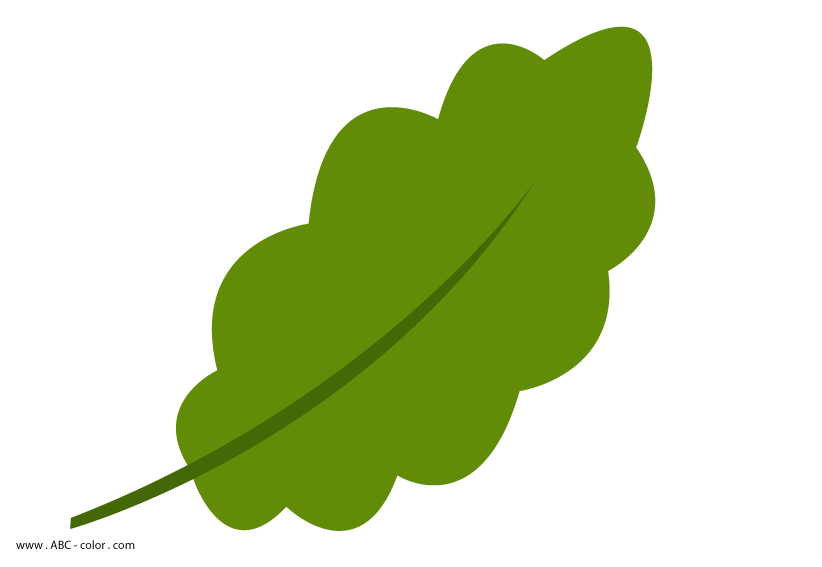 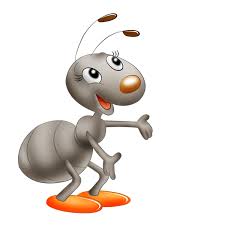 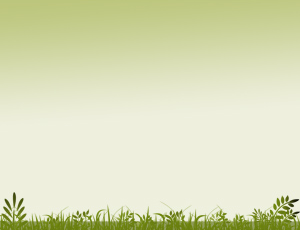 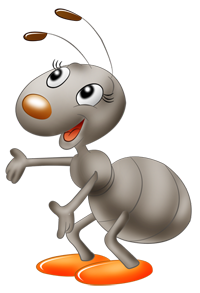 Детская библиотека – структурное подразделение МБУК «МЦБ Трубчевского района»
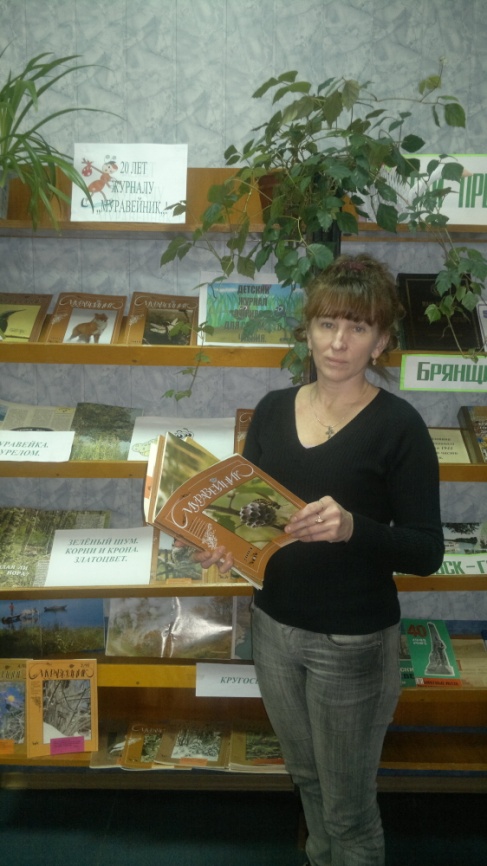 Викторина 
«По страницам журнала 
«Муравейник»
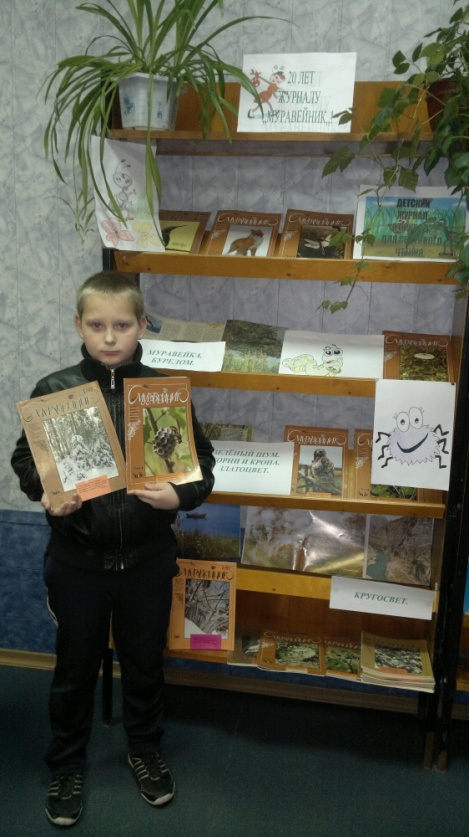 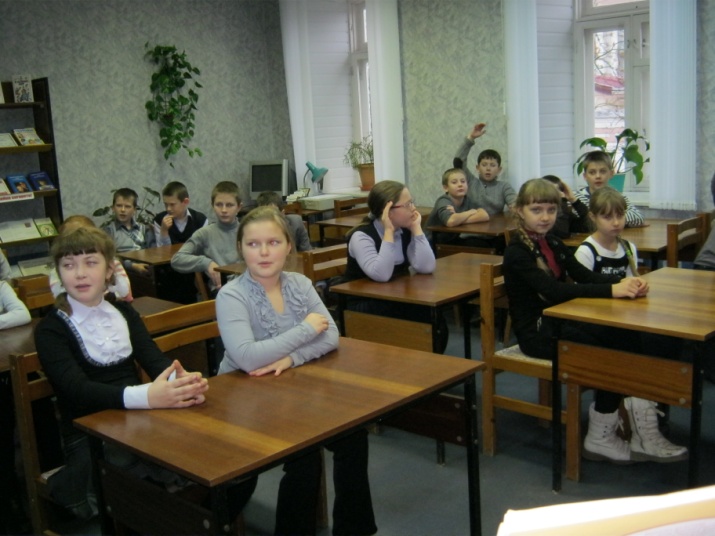 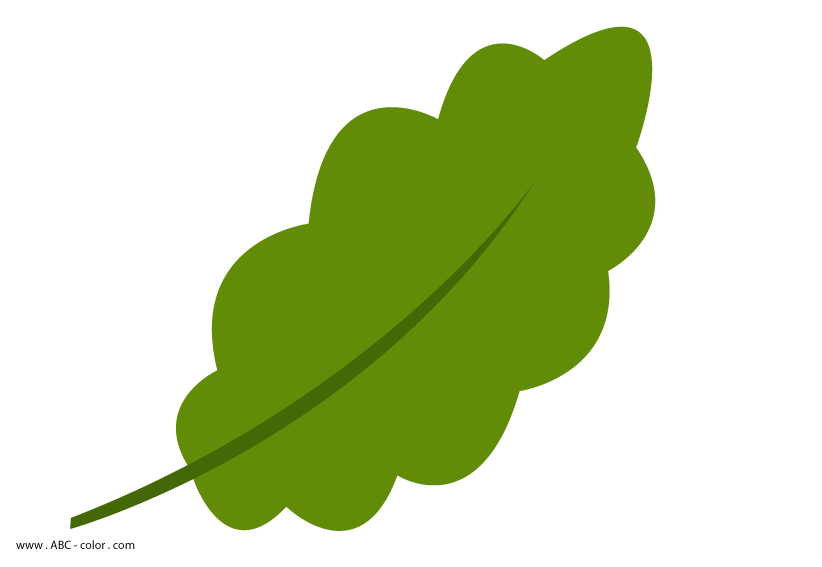 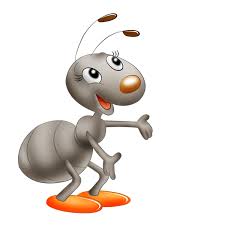 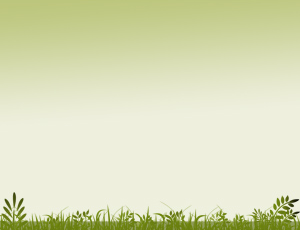 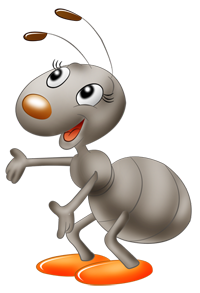 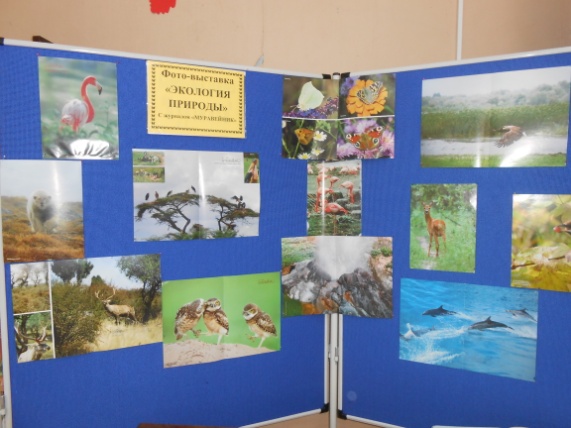 МБУ «ЦБС городского округа Сызрань» Детская библиотека-филиал №16 
им. Н.И. Подлесовой
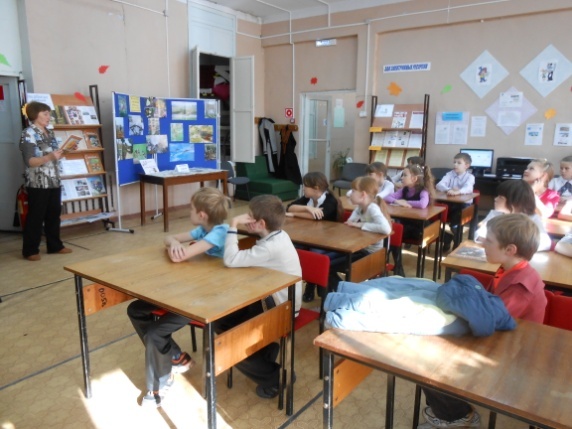 Выставка «Наш добрый друг и помощник» - к 20-летию журнала «Муравейник» Фото – выставка «Экология природы» с журналом «Муравейник» Уголок любознательных «Затейные задачи» с журналом «Муравейник». «Путешествие в мир природы с журналом «Муравейник»( к 20 – летию  журнала «Муравейник»).
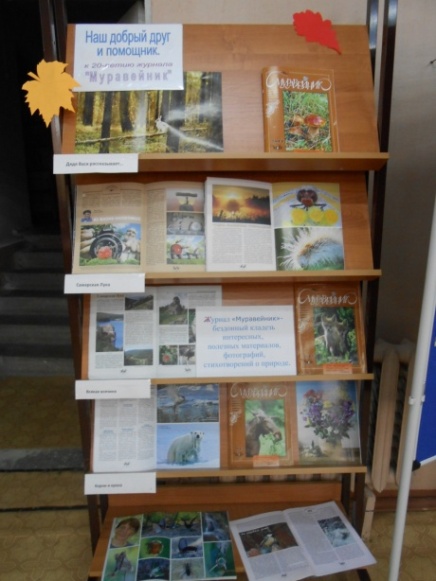 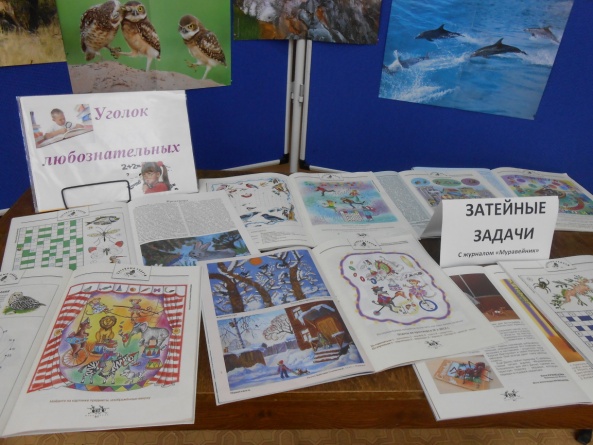 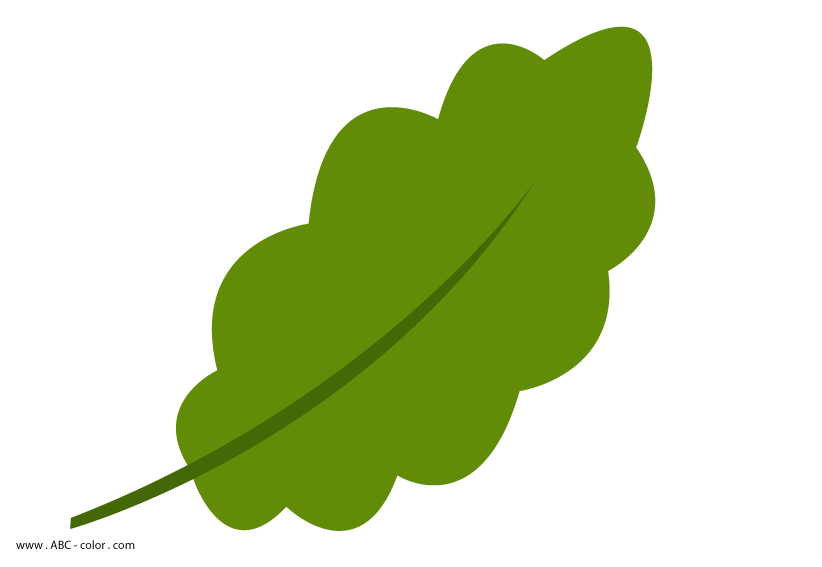 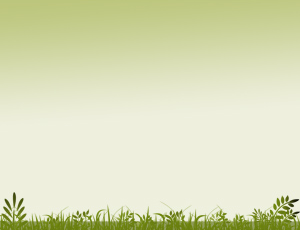 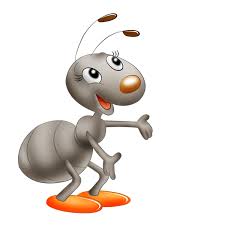 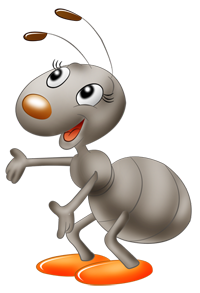 Библиотека-филиал № 13 МБУ «ЦБС городского округа Сызрань»
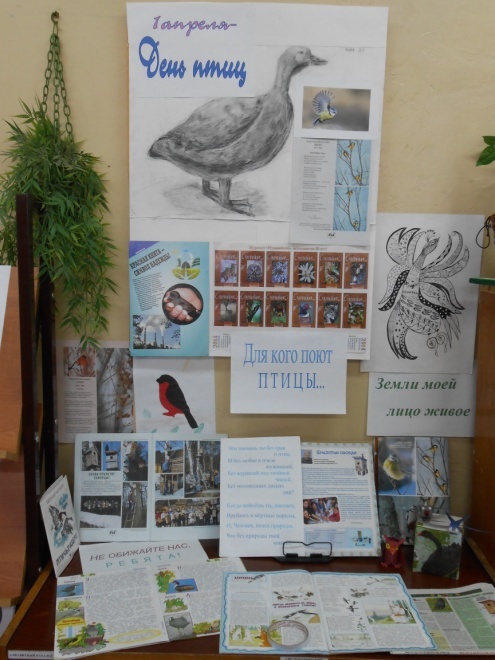 Экспозиция к Дню птиц  с использованием материалов  журнала «Муравейник» с участием писателя -  композитора 
В. Юдиной
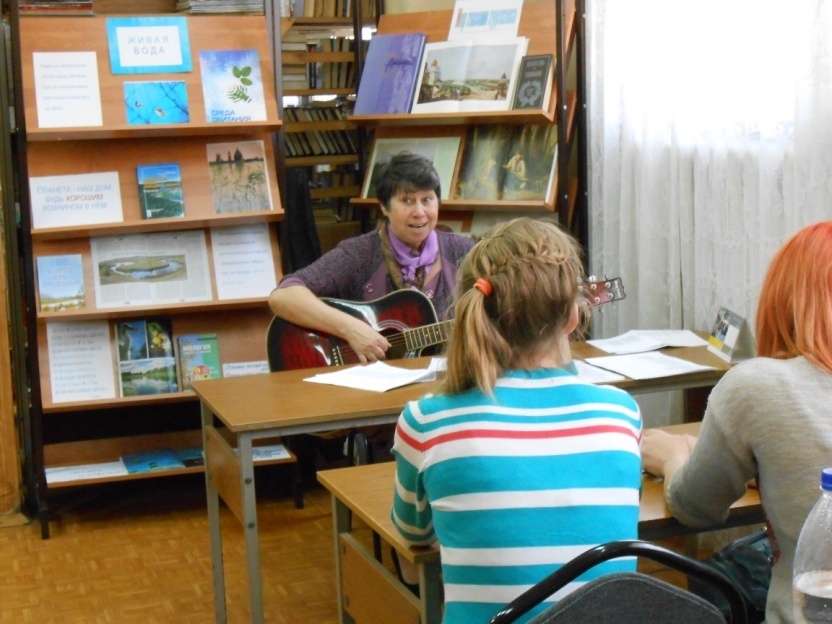 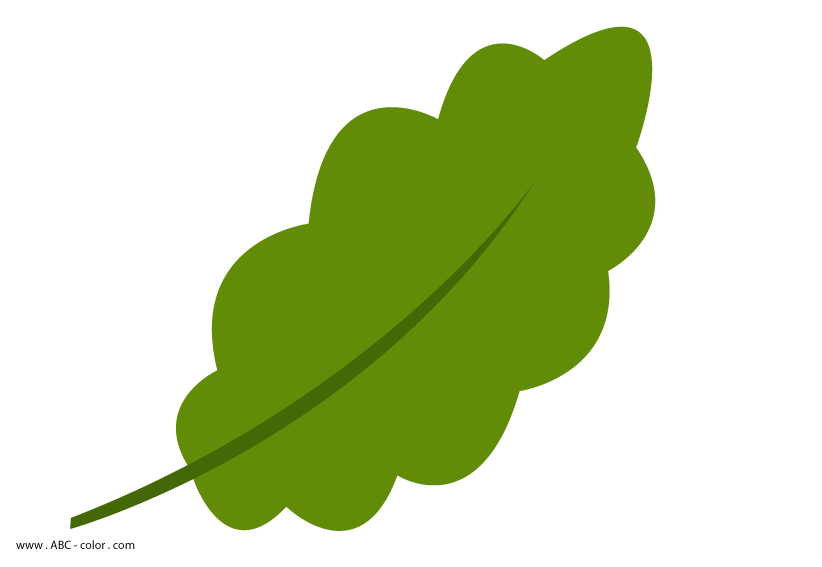 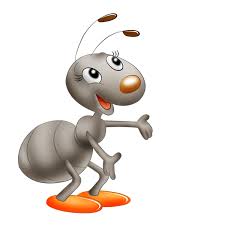 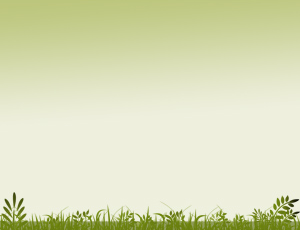 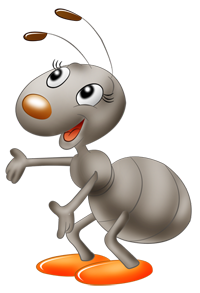 МБУ «ЦБС  городского округа Сызрань» Центральная детская библиотека  им. А. Гайдара
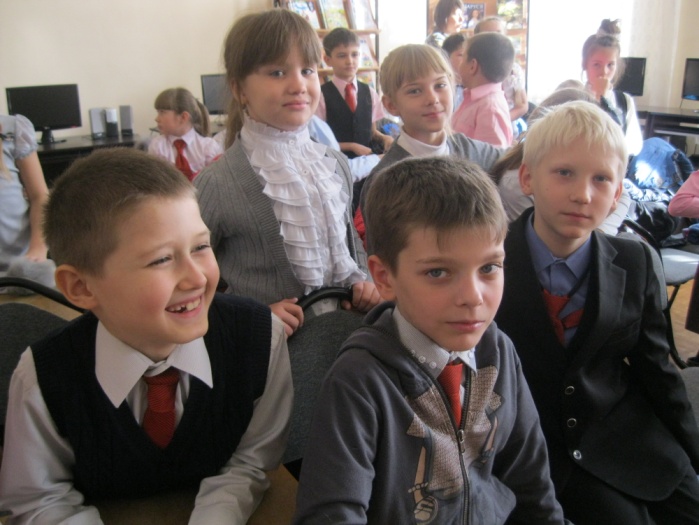 Выставка «Муравейнику» - 20 лет!» 
    (в рамках Недели  экологических знаний)
Выставка «Наш друг - «Муравейник» 
Игра - путешествие «Наш друг - «Муравейник»
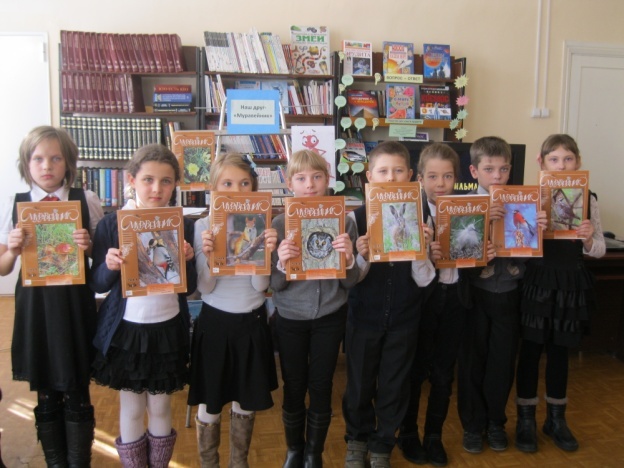 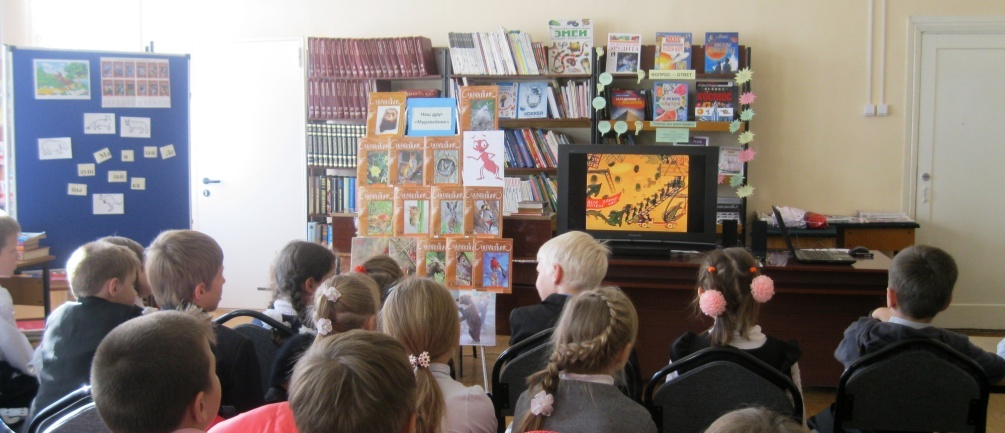 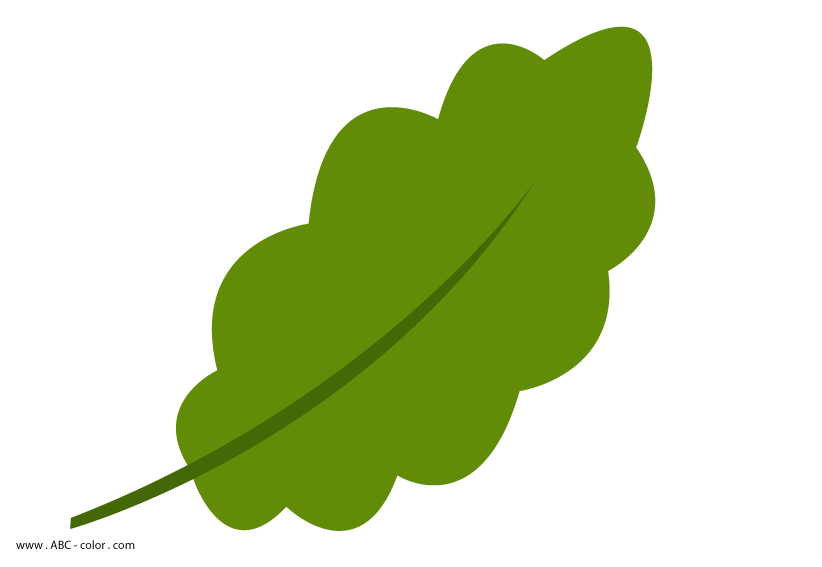 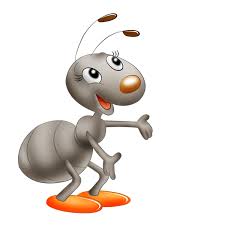 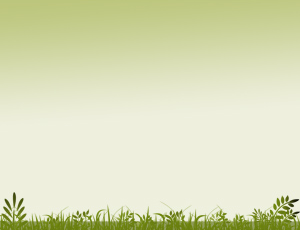 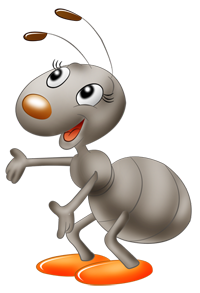 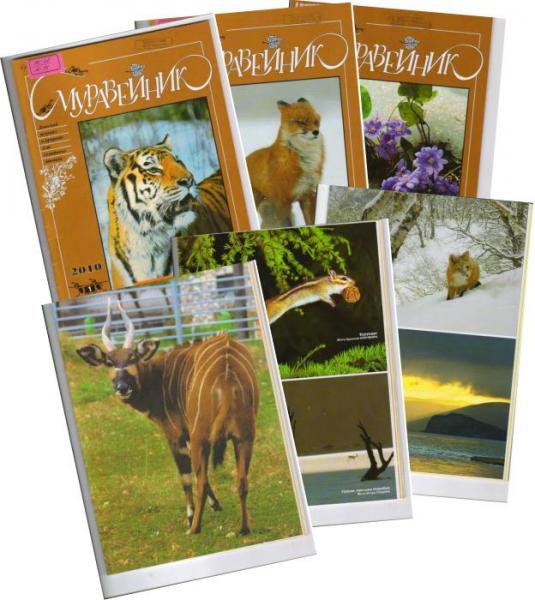 МБУК «Централизованная система детских библиотек г. Брянска»
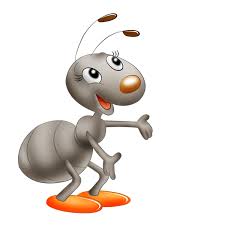 Информационная интернет-акция «Юбилей любимого журнала» в социальных сетях:
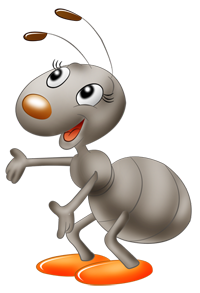 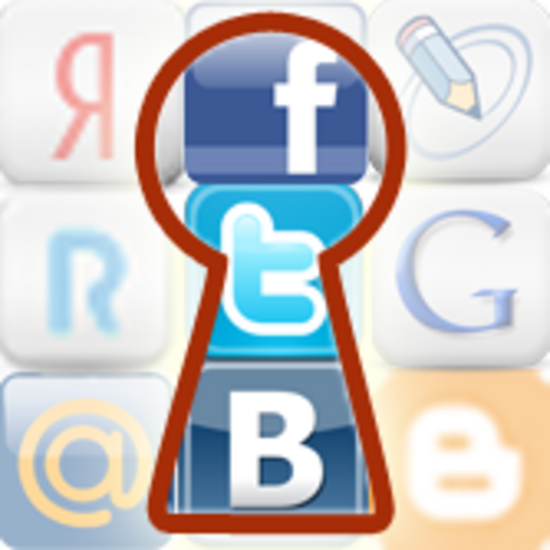 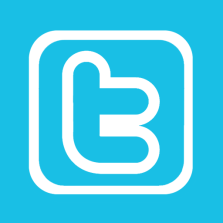 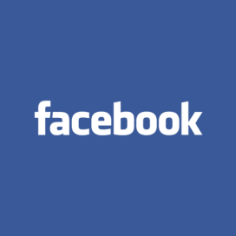 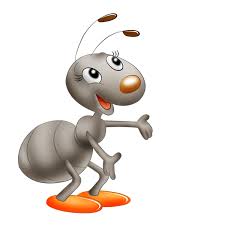 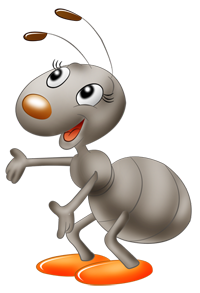 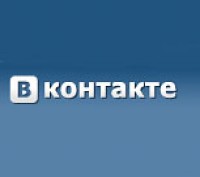 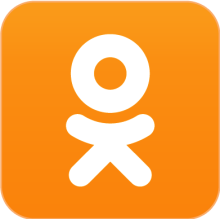 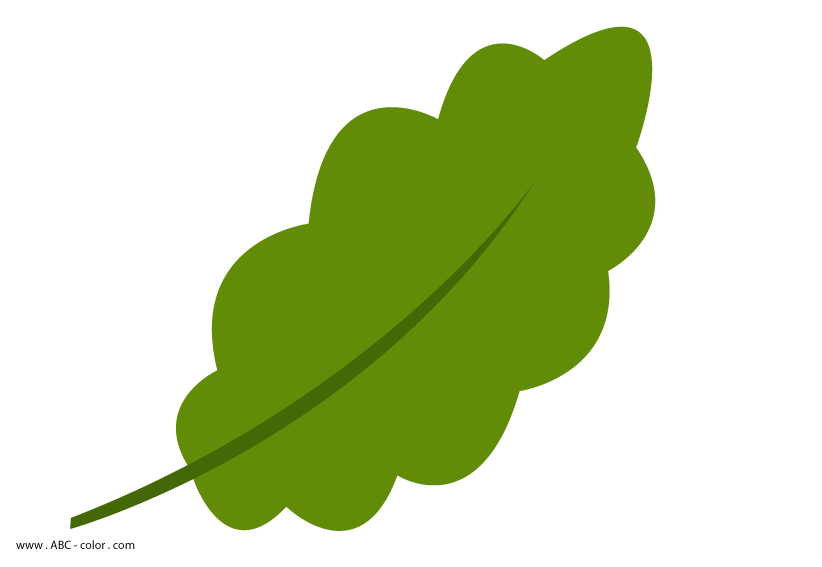 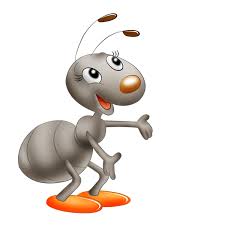 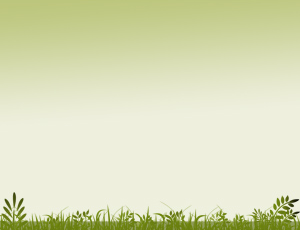 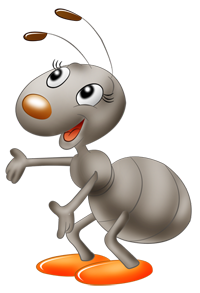 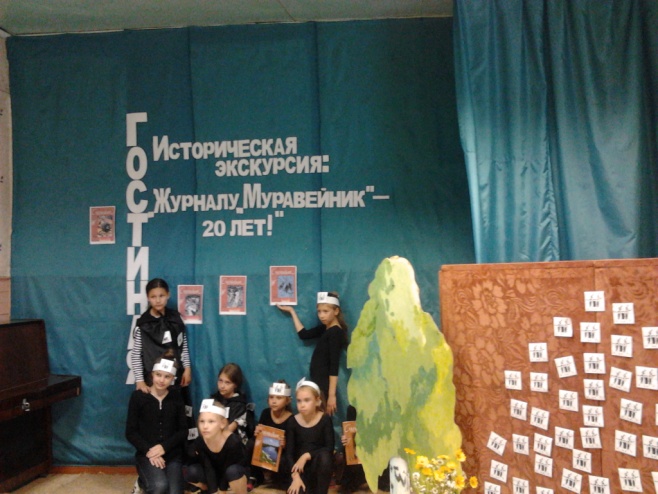 МБОУ ДОД «Навлинский детско-юношеский центр»
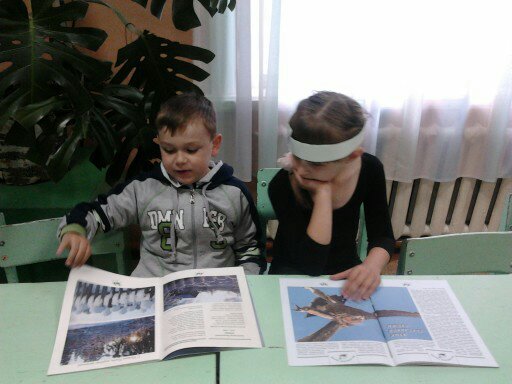 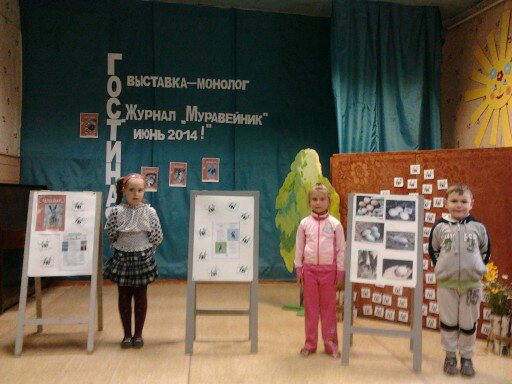 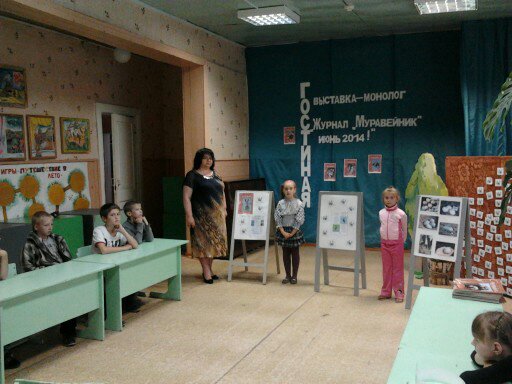 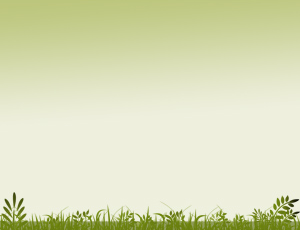 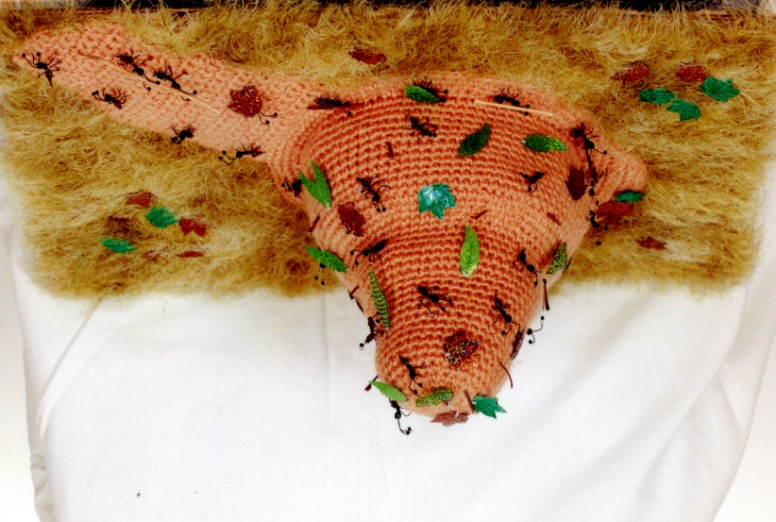 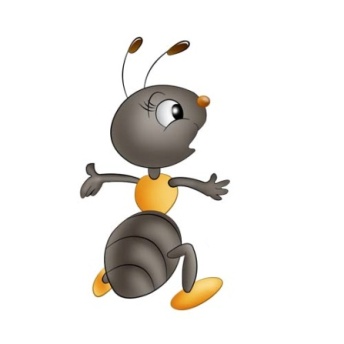 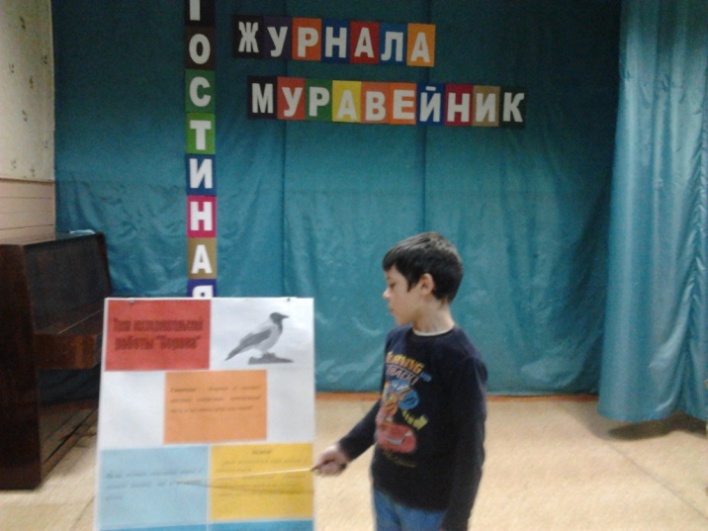 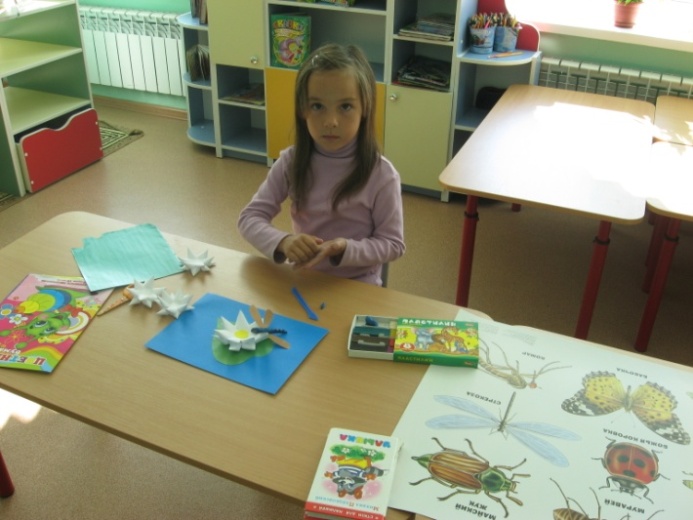 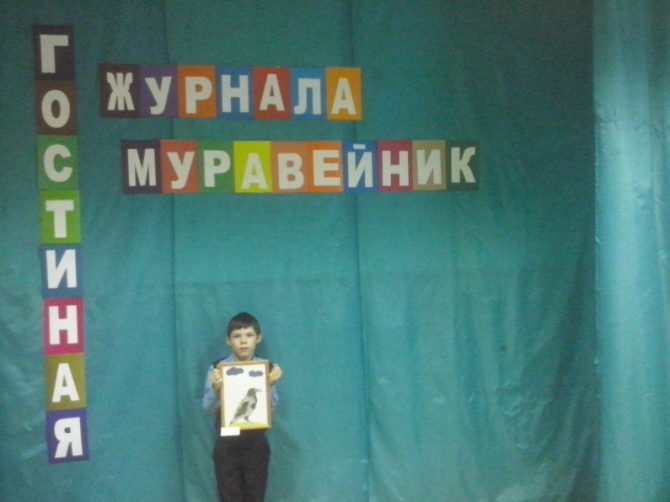 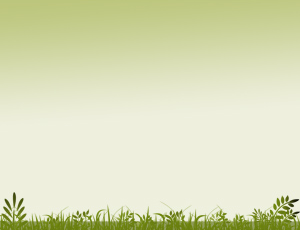 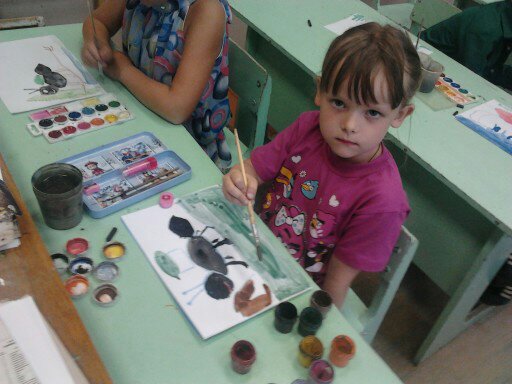 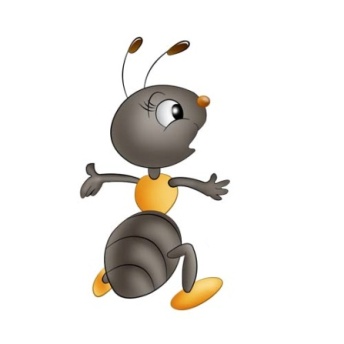 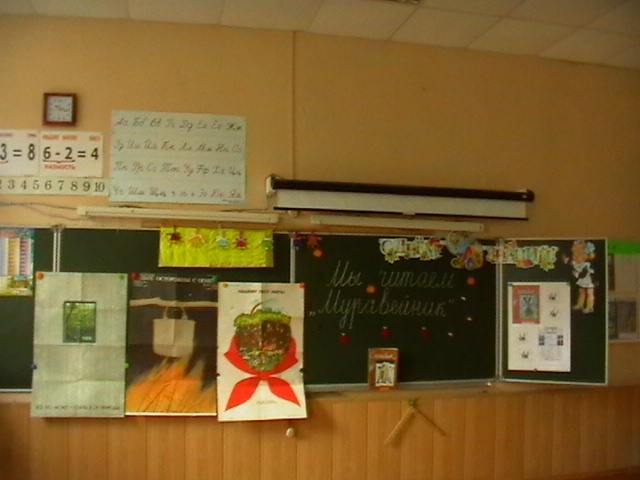 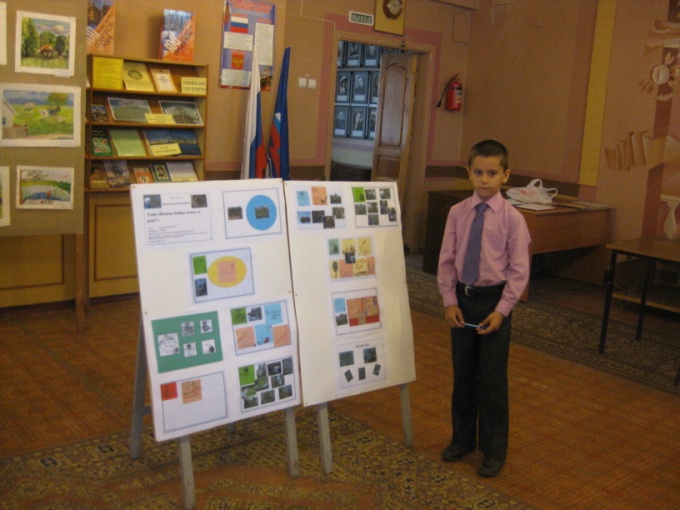 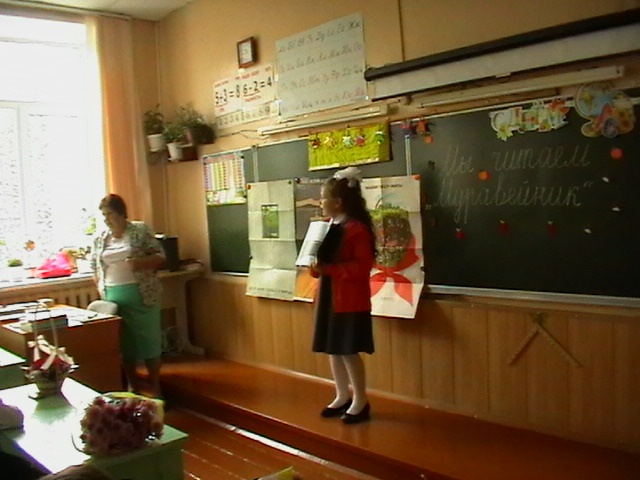 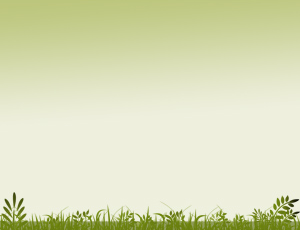 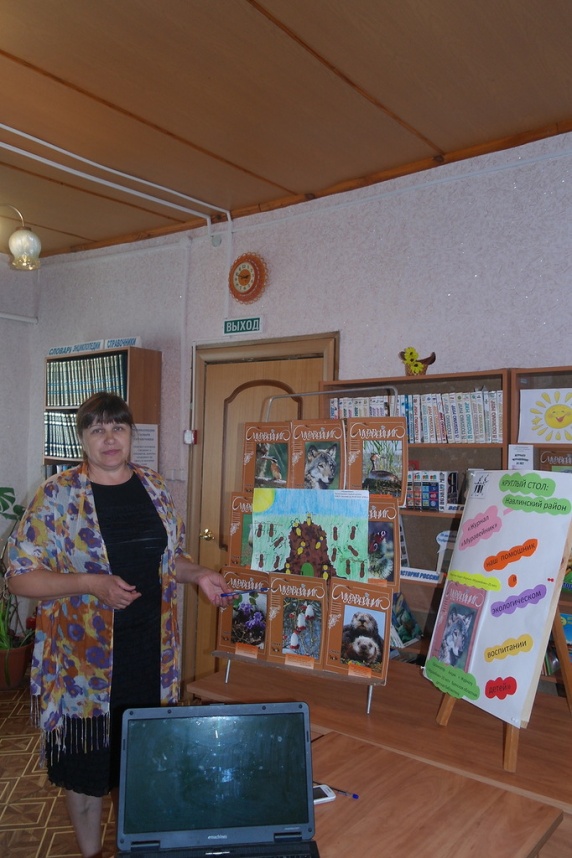 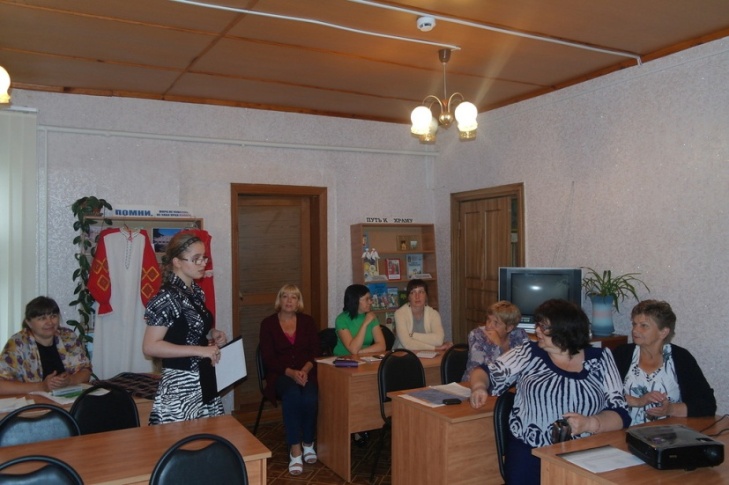 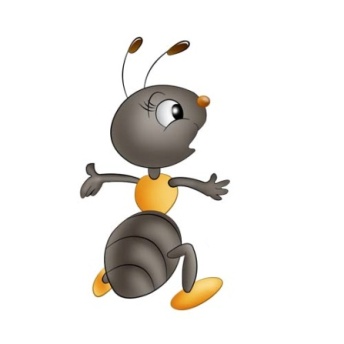 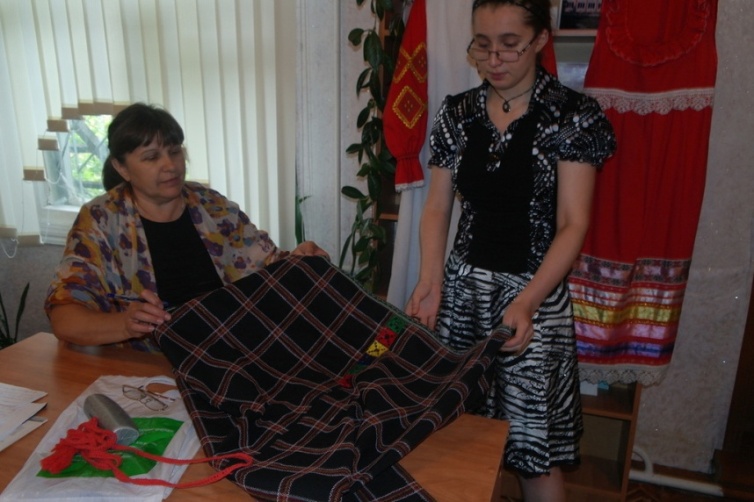 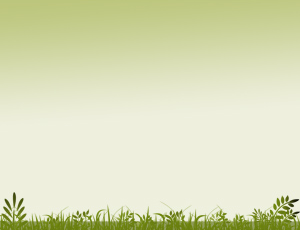 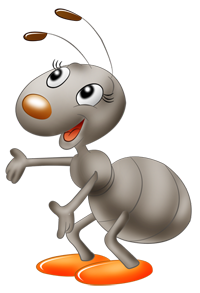 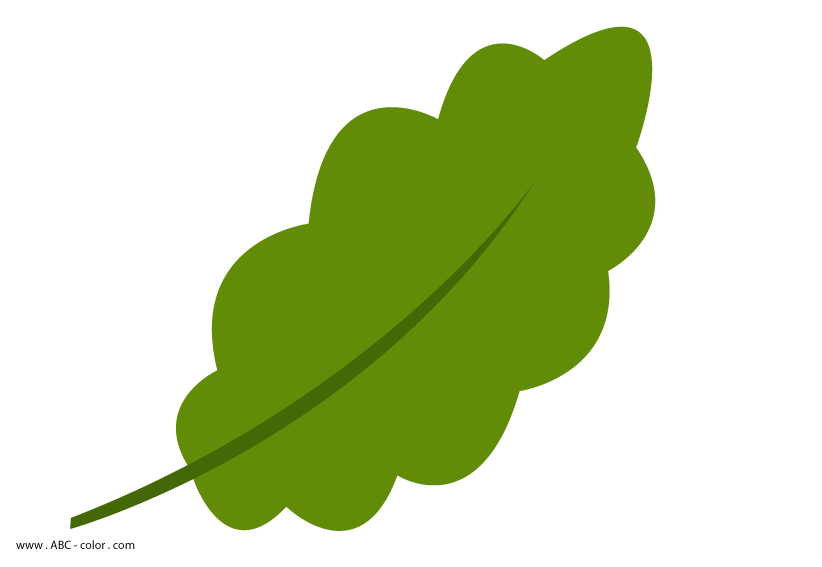 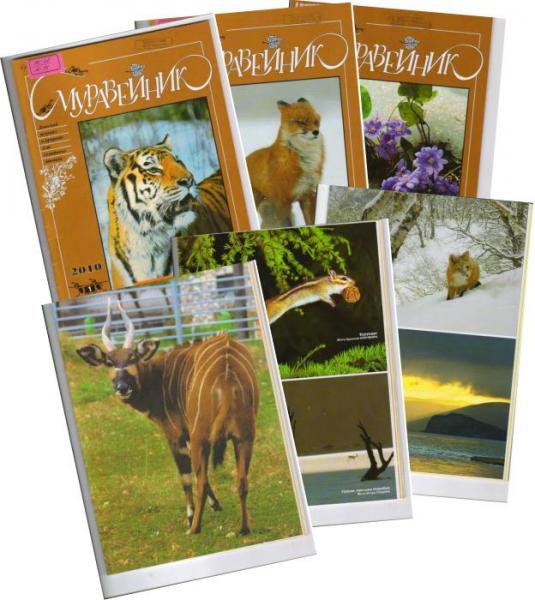 МБОУ «Вьюковская СОШ» 
(Суражский р-н)
МБОУ «СОШ №1» (г. Сураж)
МБОУ «СОШ №2» (г. Сураж)
МБОУ «СОШ №3» ( г. Сураж)
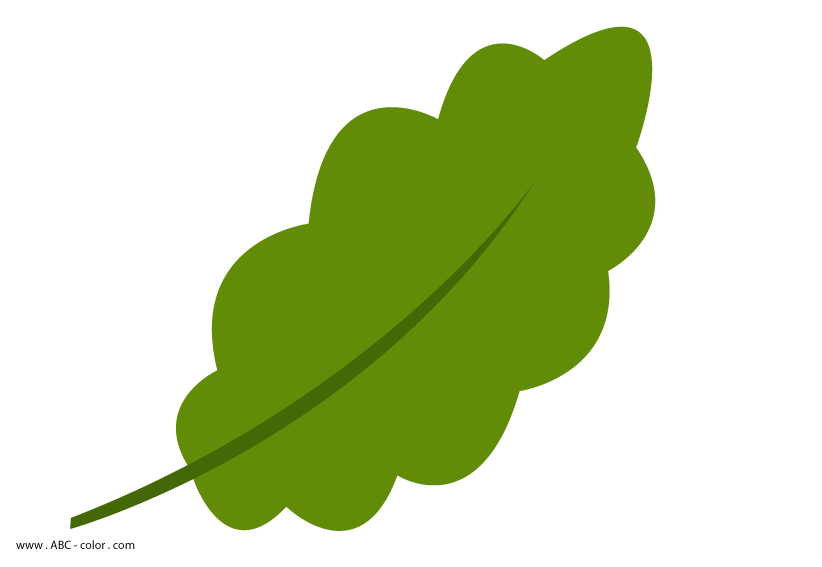 В экологической акции 
«Журналу «Муравейник»– 20 лет!»
 также приняли участие :
МБУК «Дегтяревская ПЦБ» (Суражский р-н)
Филиал «Вьюковская сельская библиотека» МБУК «Дегтяревская ПЦБ» (Суражский р-н)
 Филиал «Жастковская сельская библиотека» МБУК «Дегтяревская ПЦБ» (Суражский р-н)
   МБУК «Районный культурно-досуговый    библиотечный центр» (г. Сураж)
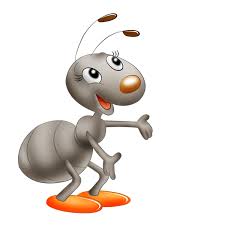